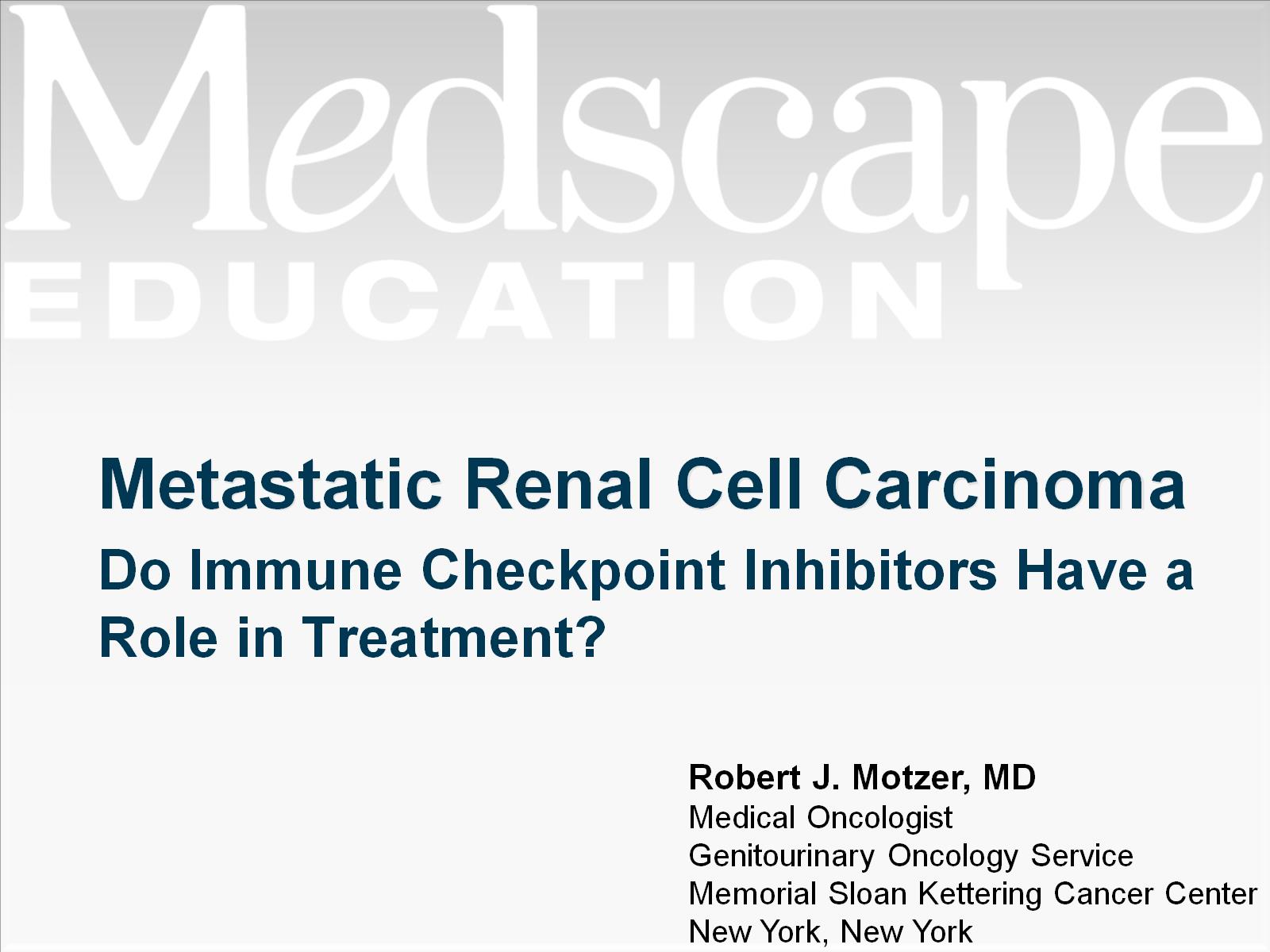 Metastatic Renal Cell Carcinoma
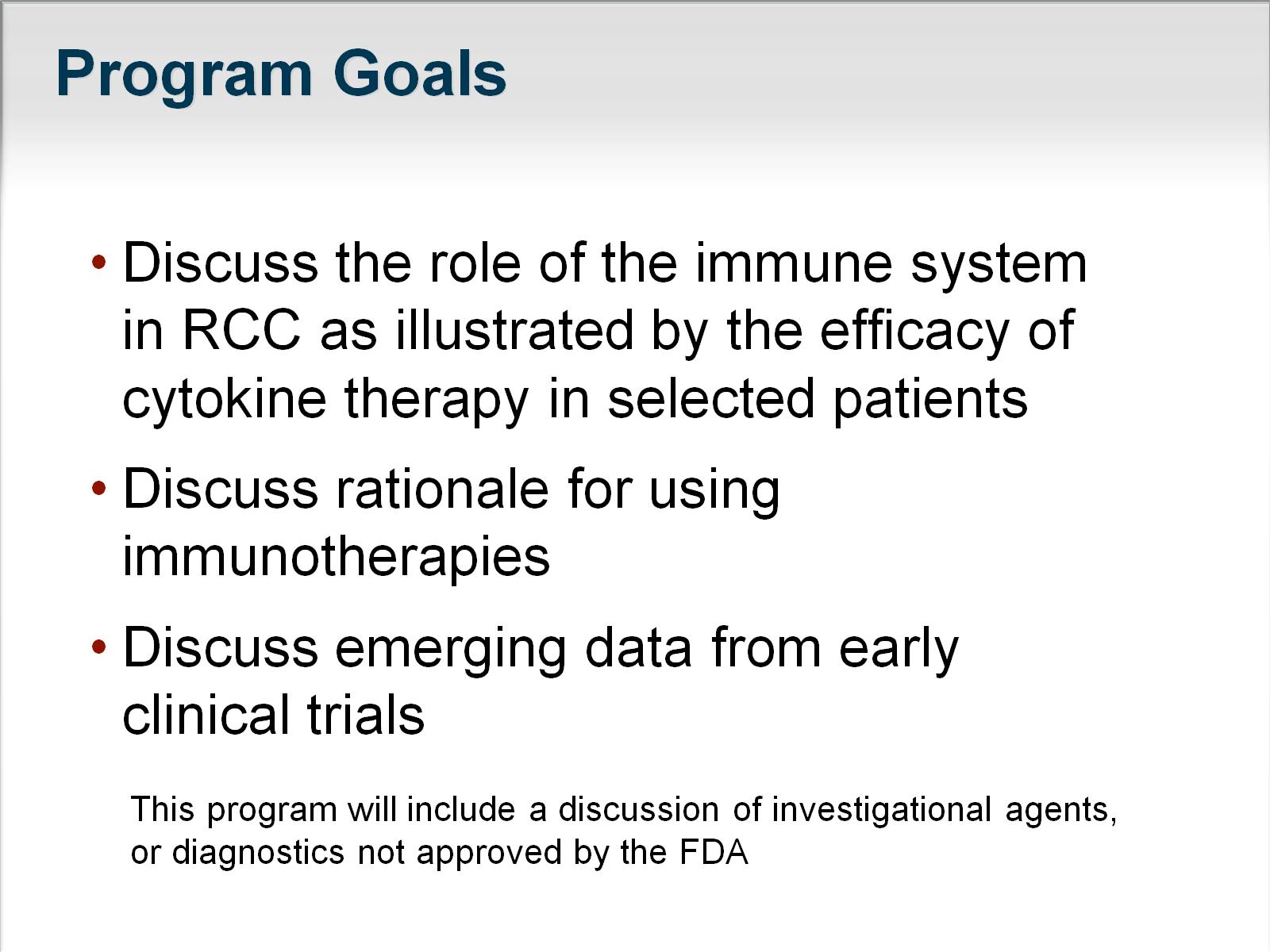 Program Goals
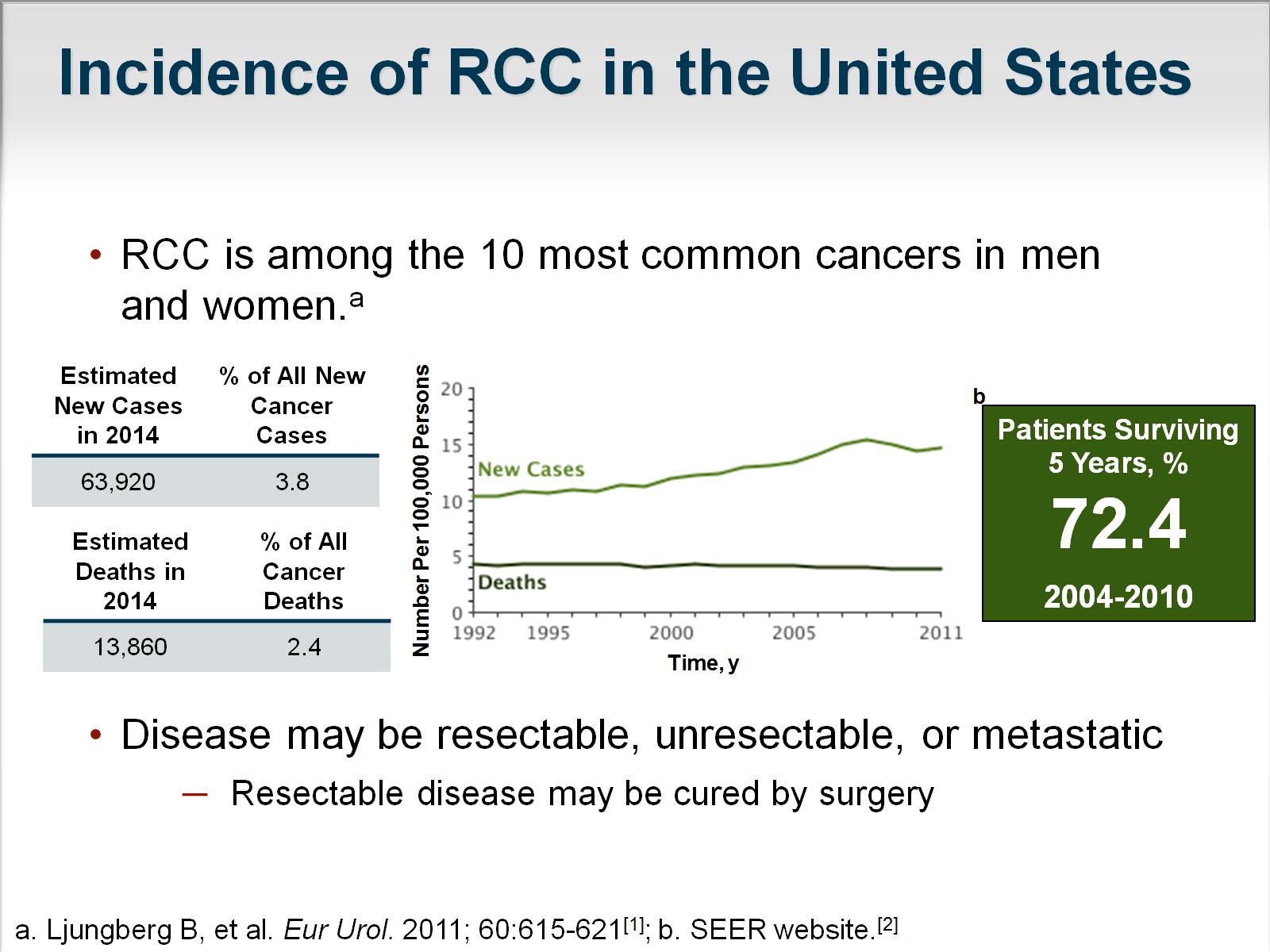 Incidence of RCC in the United States
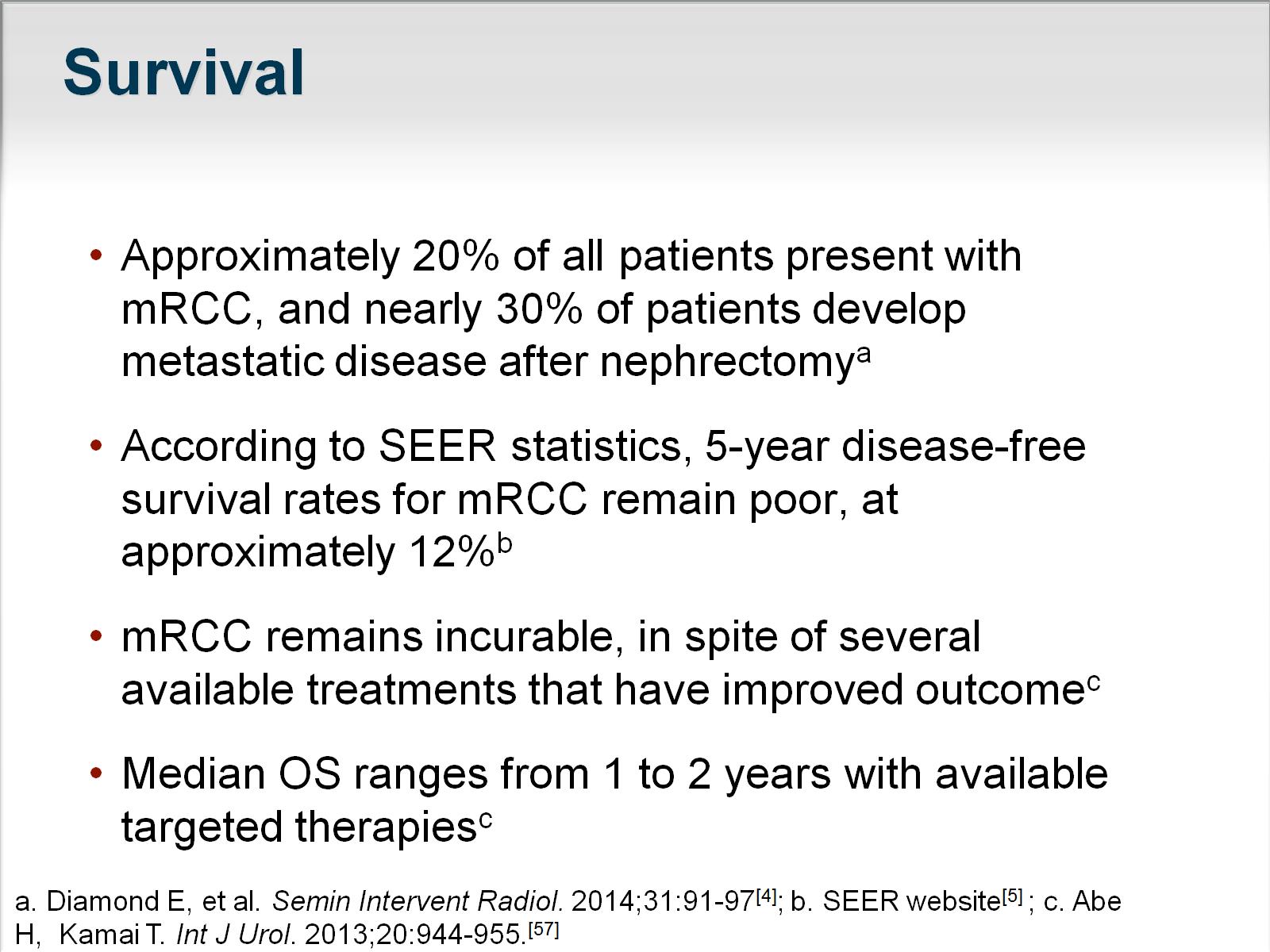 Survival
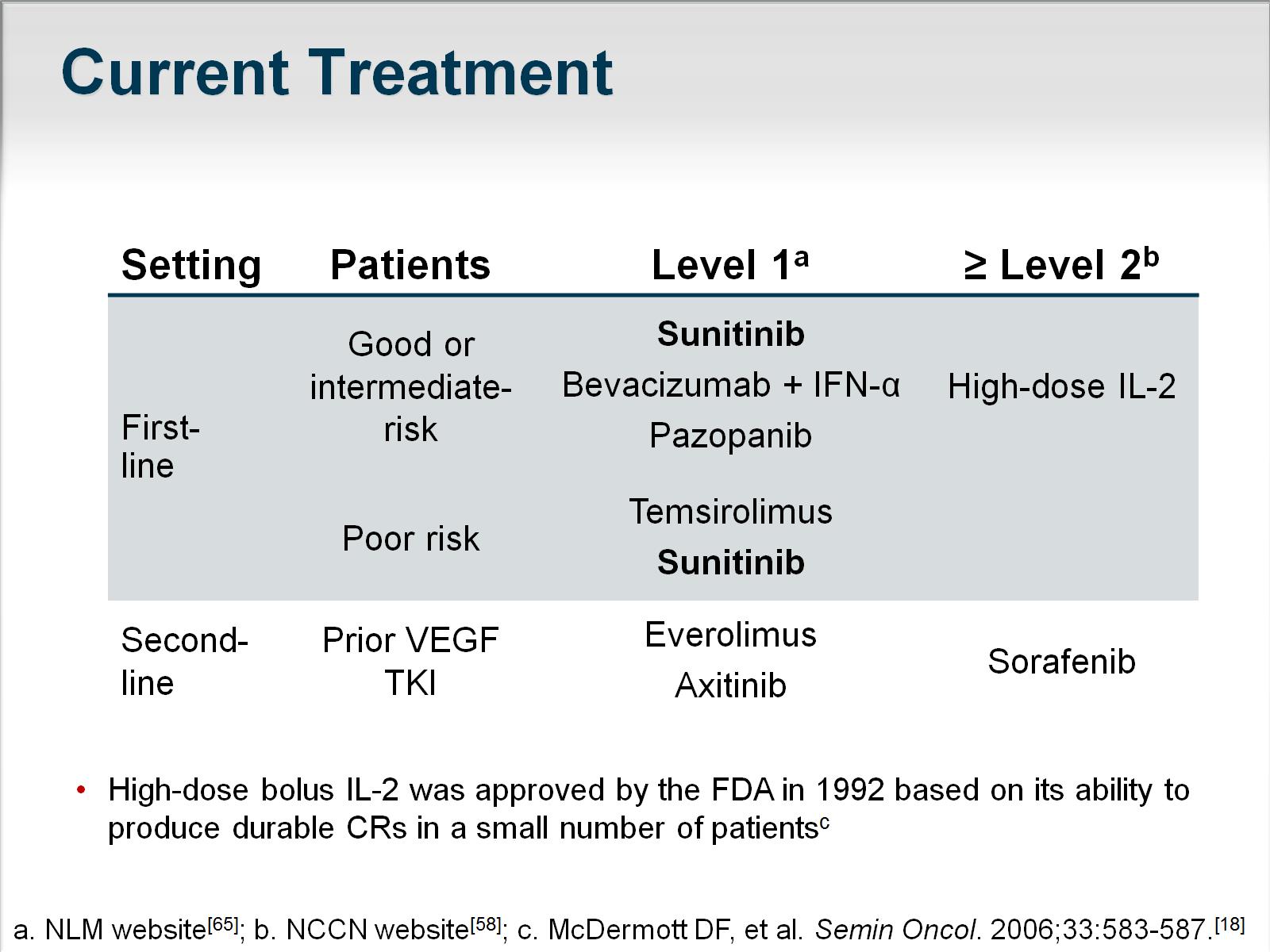 Current Treatment
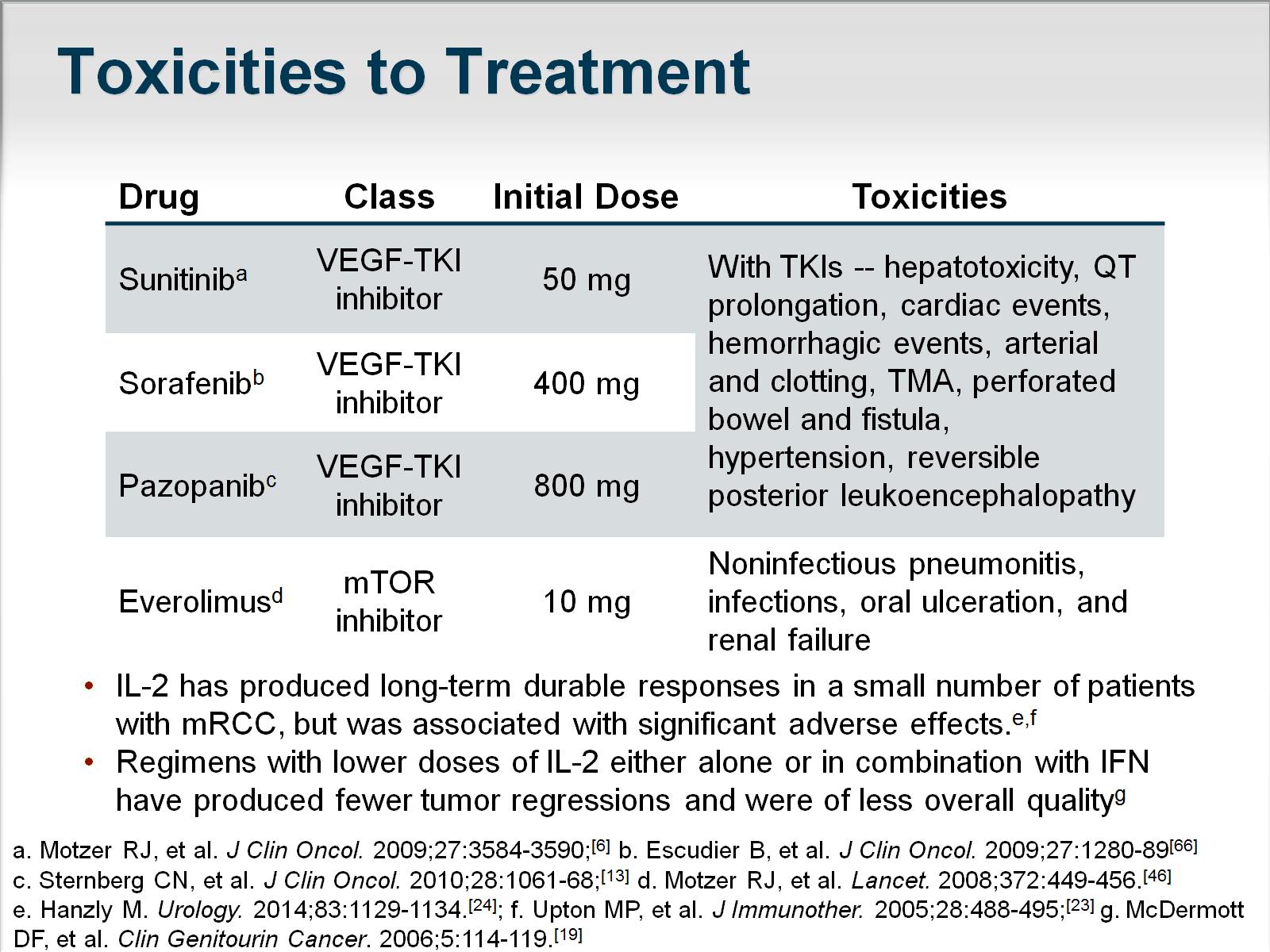 Toxicities to Treatment
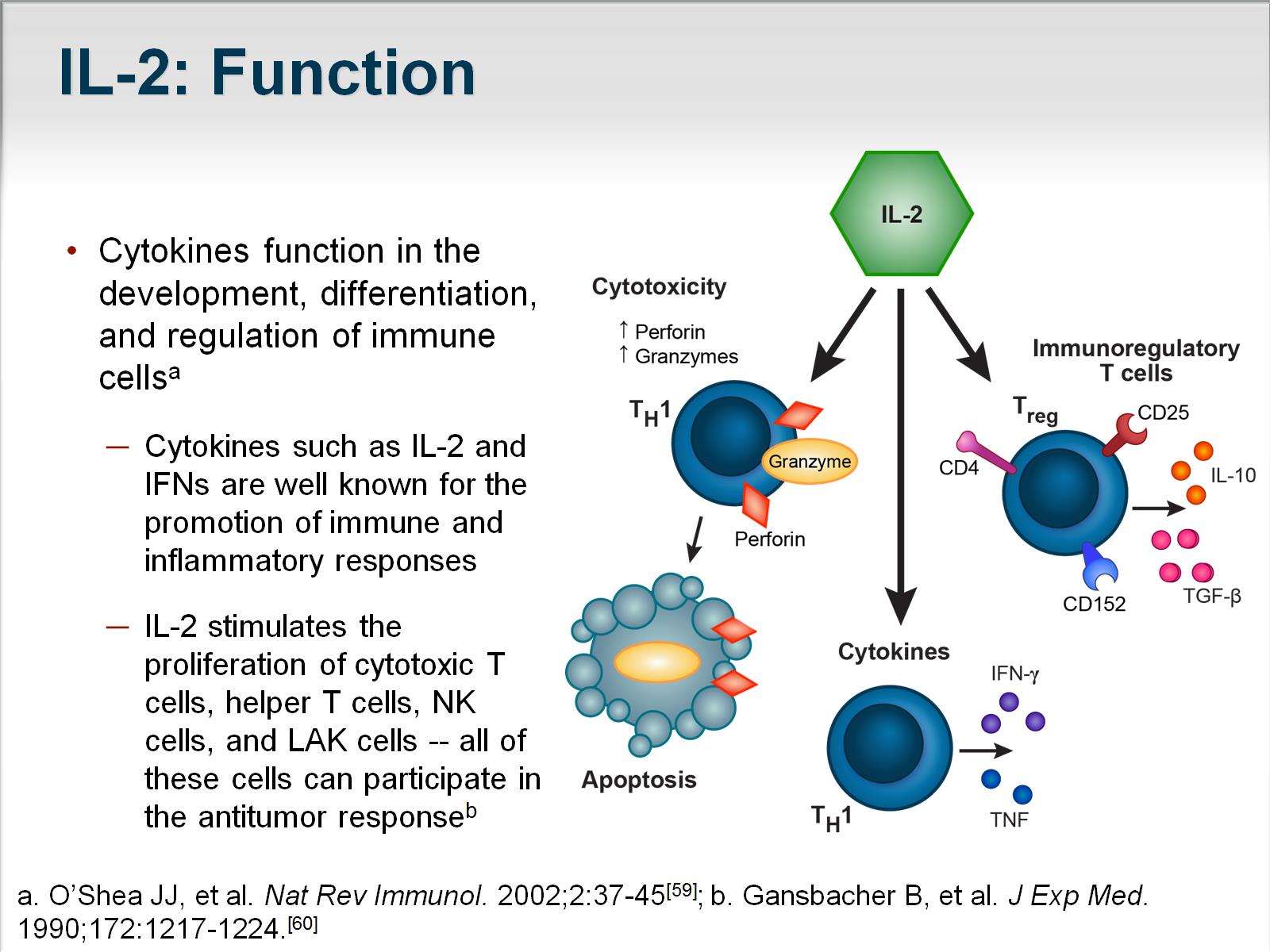 IL-2: Function
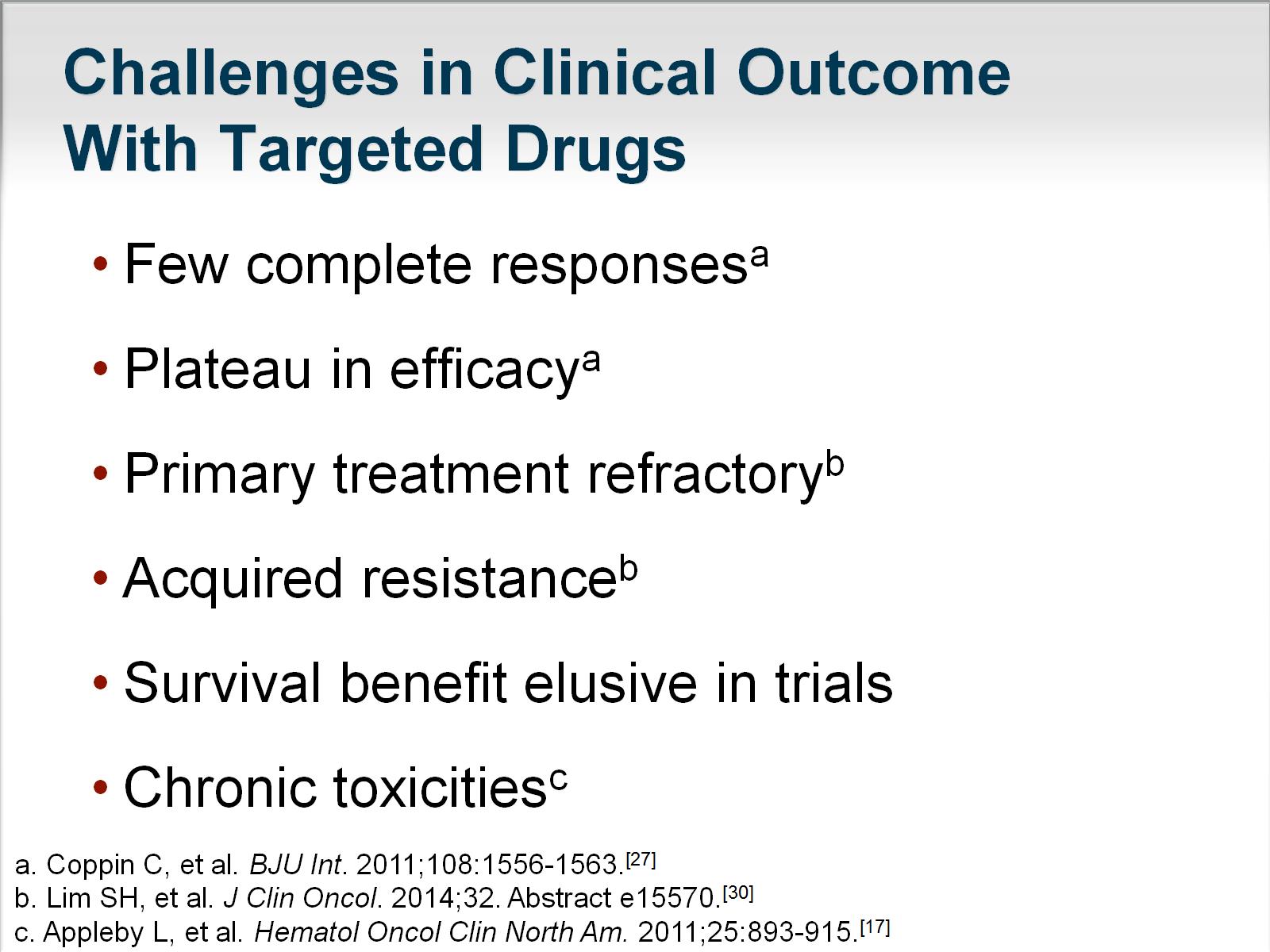 Challenges in Clinical Outcome  With Targeted Drugs
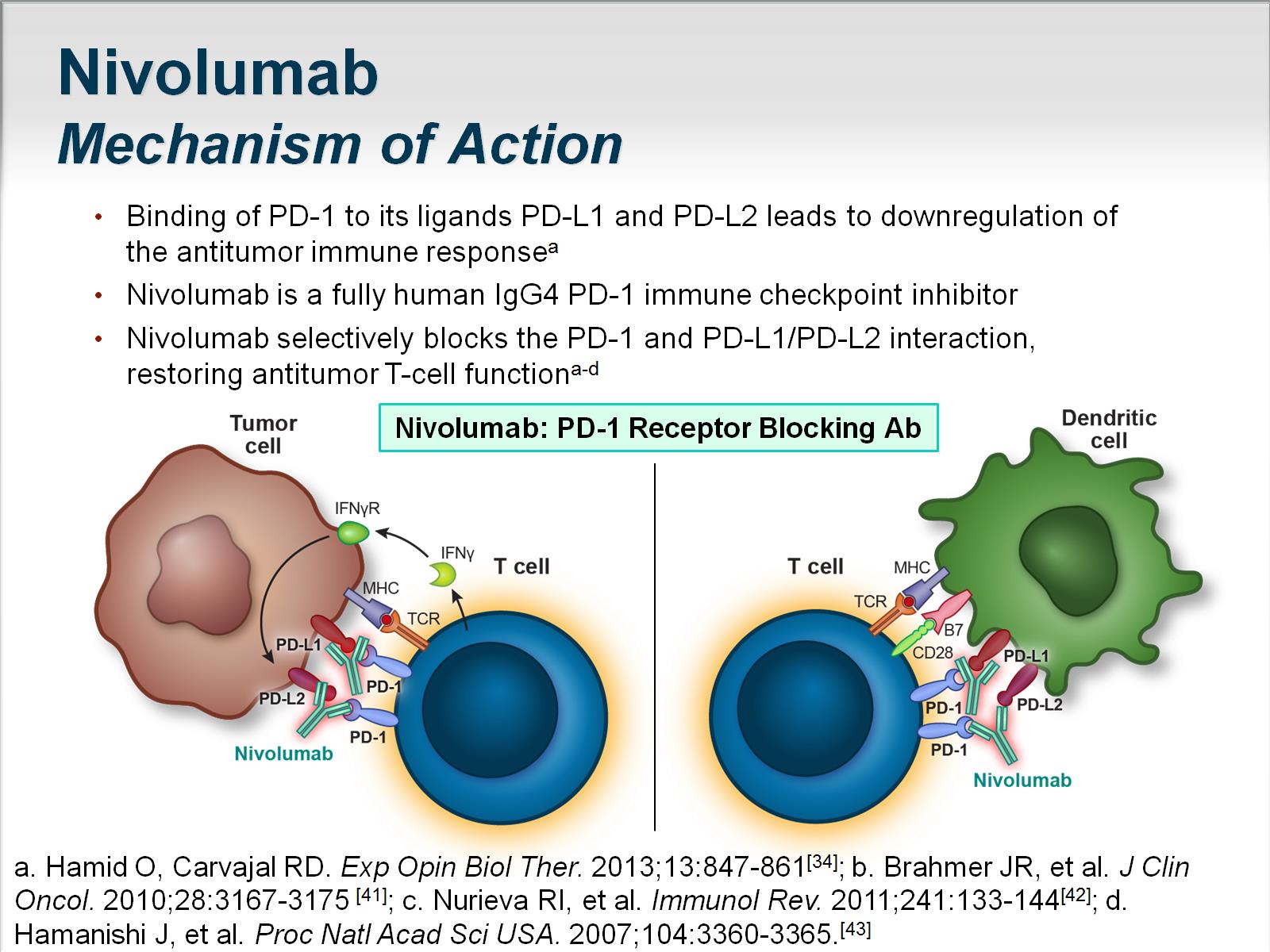 NivolumabMechanism of Action
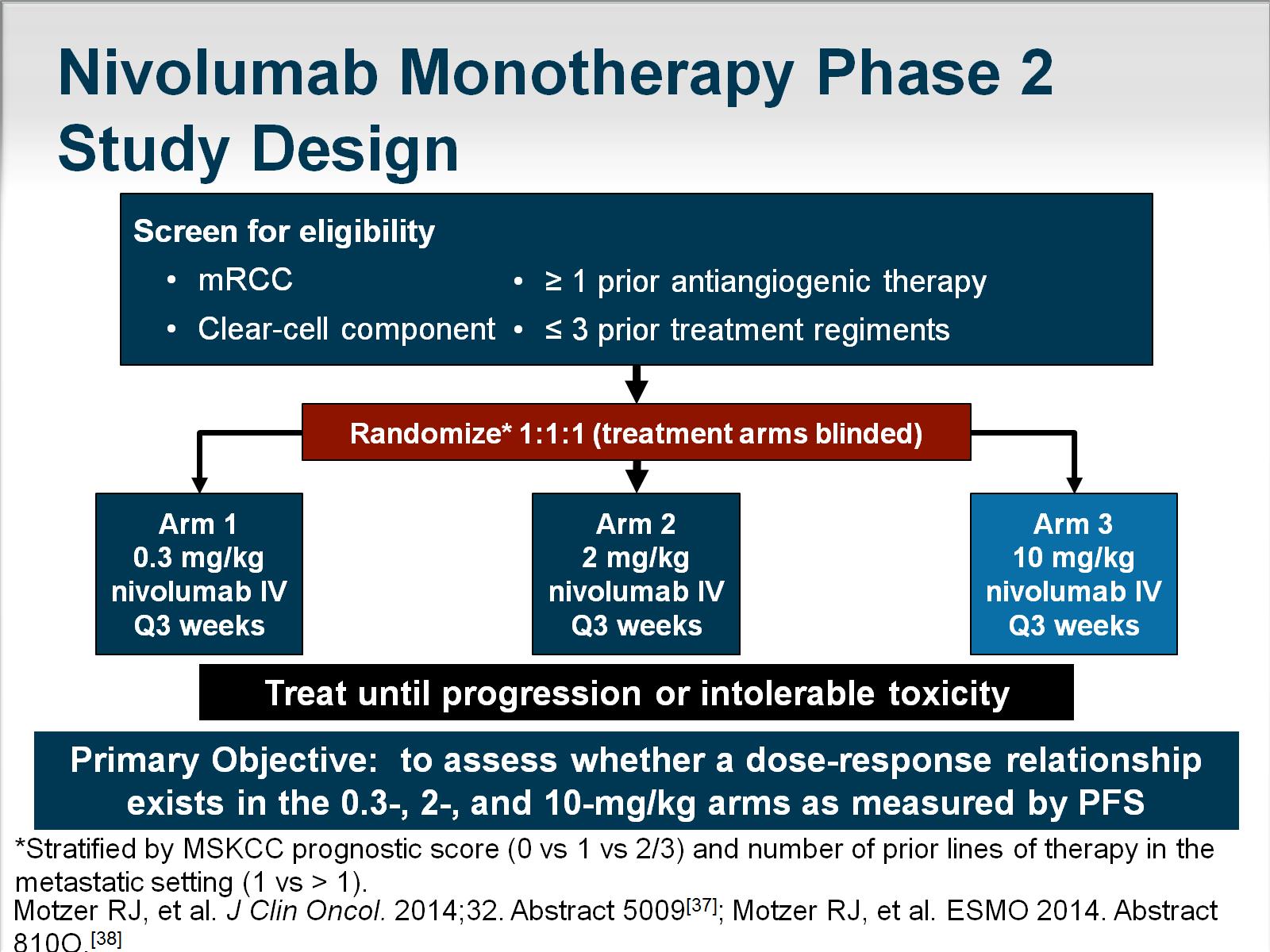 Nivolumab Monotherapy Phase 2 Study Design
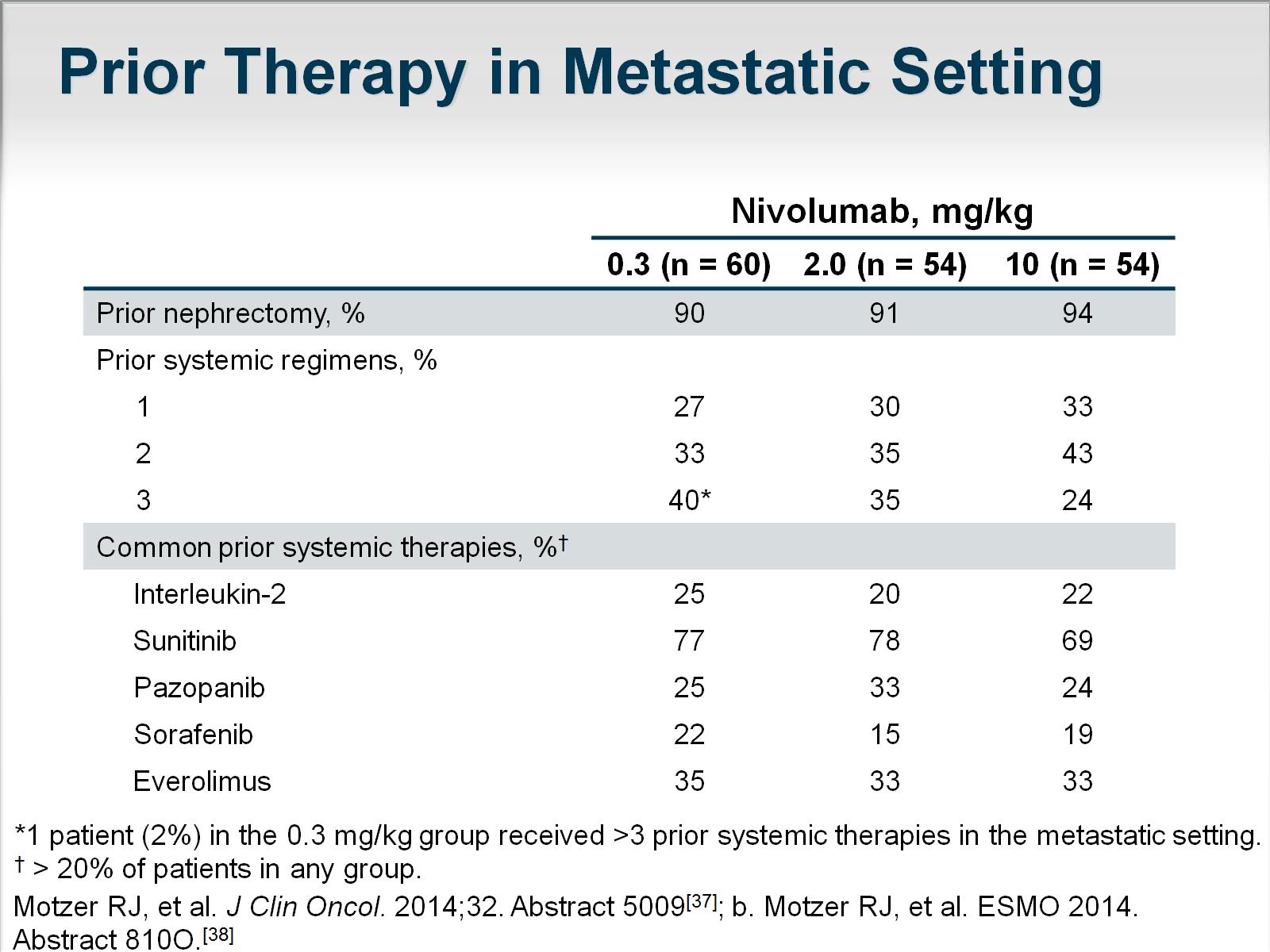 Prior Therapy in Metastatic Setting
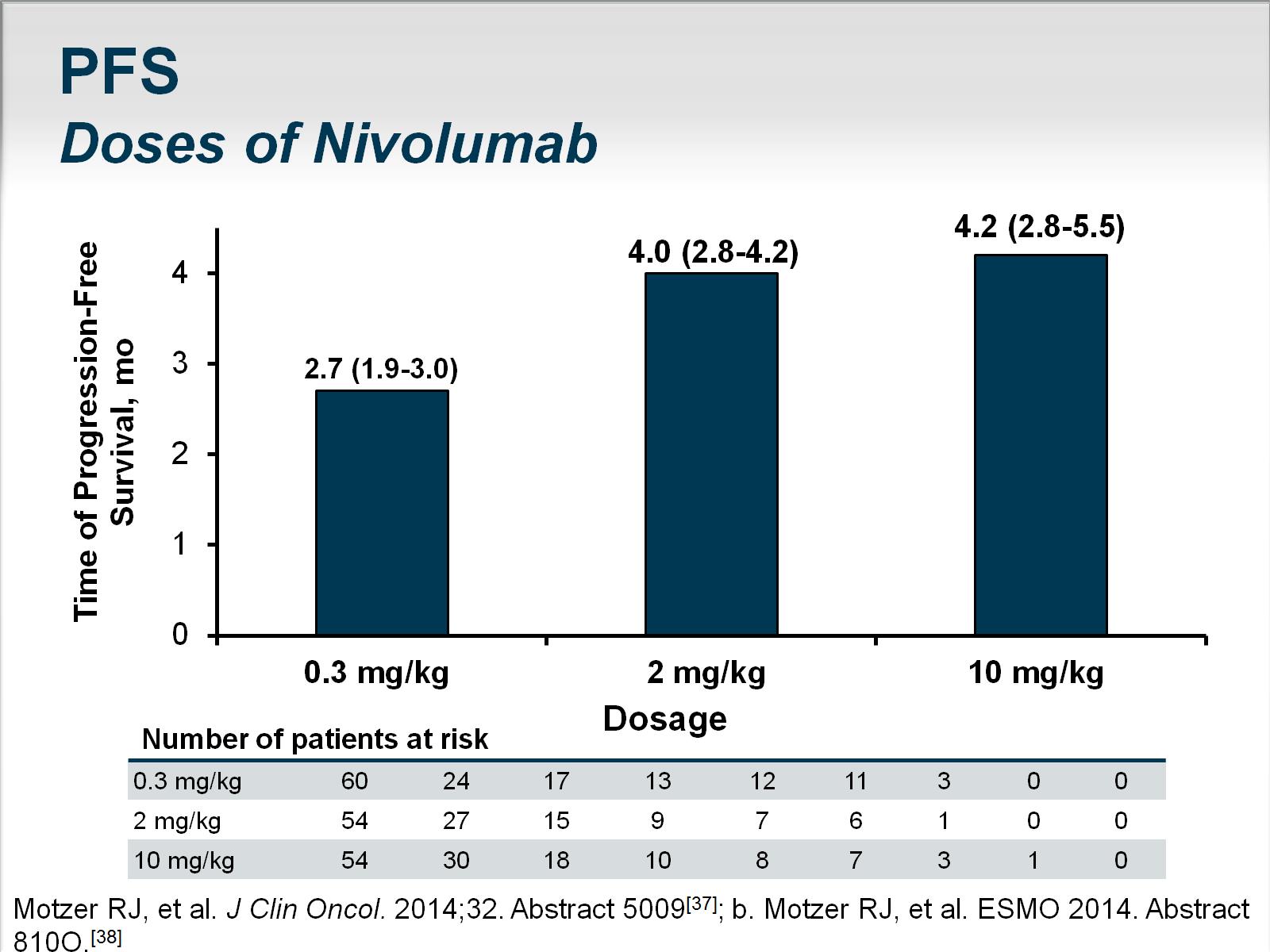 PFSDoses of Nivolumab
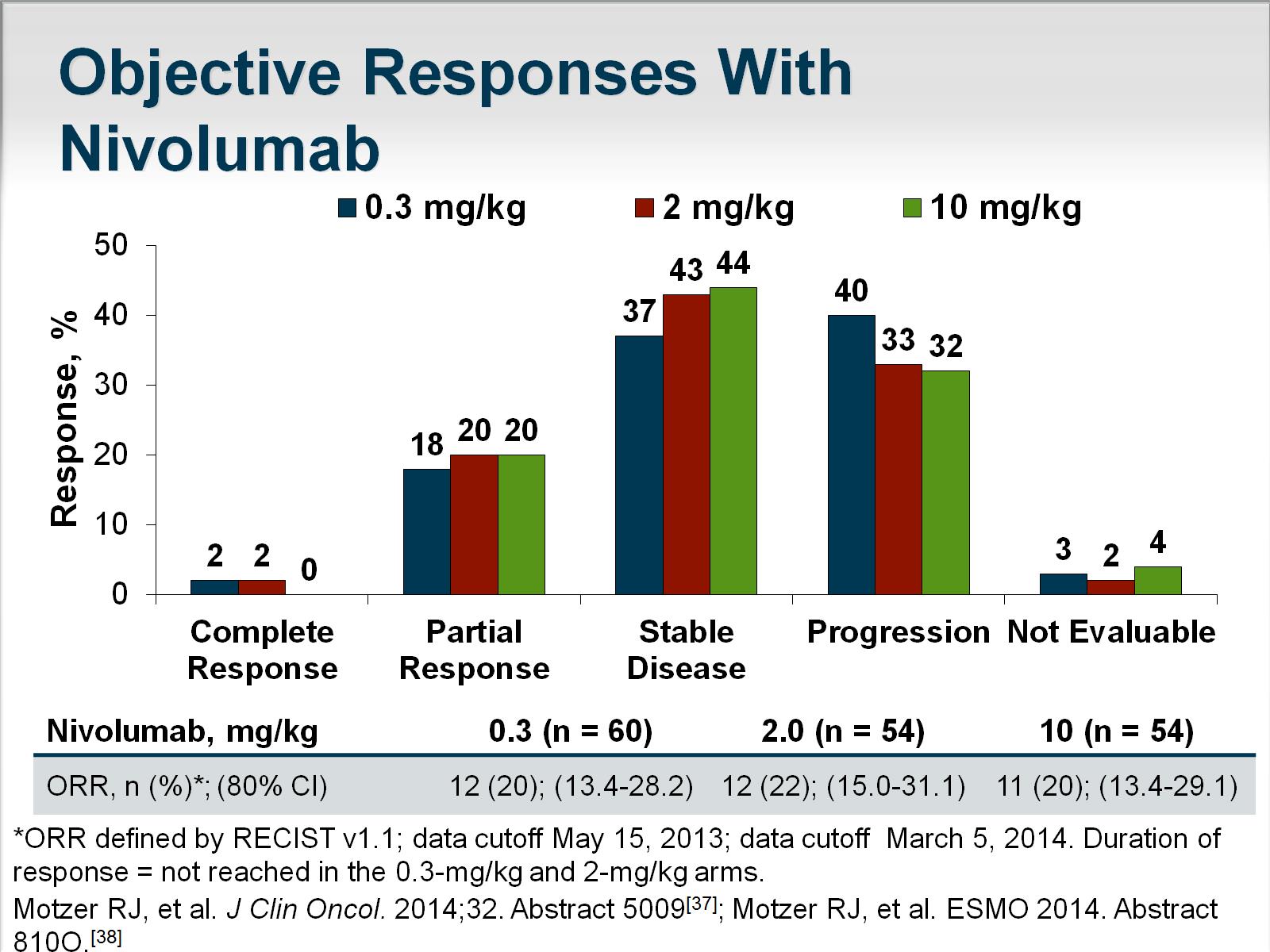 Objective Responses With Nivolumab
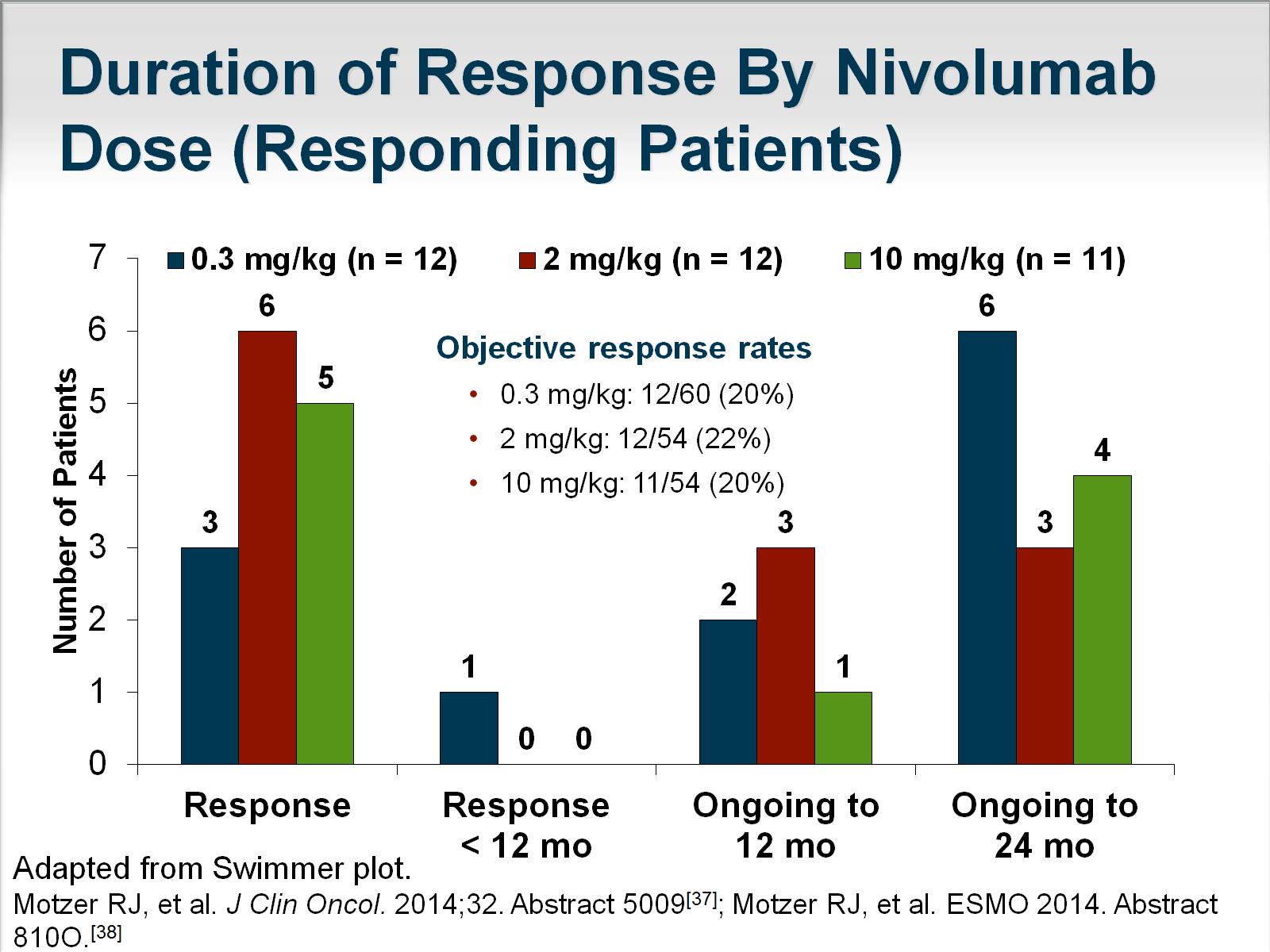 Duration of Response By Nivolumab Dose (Responding Patients)
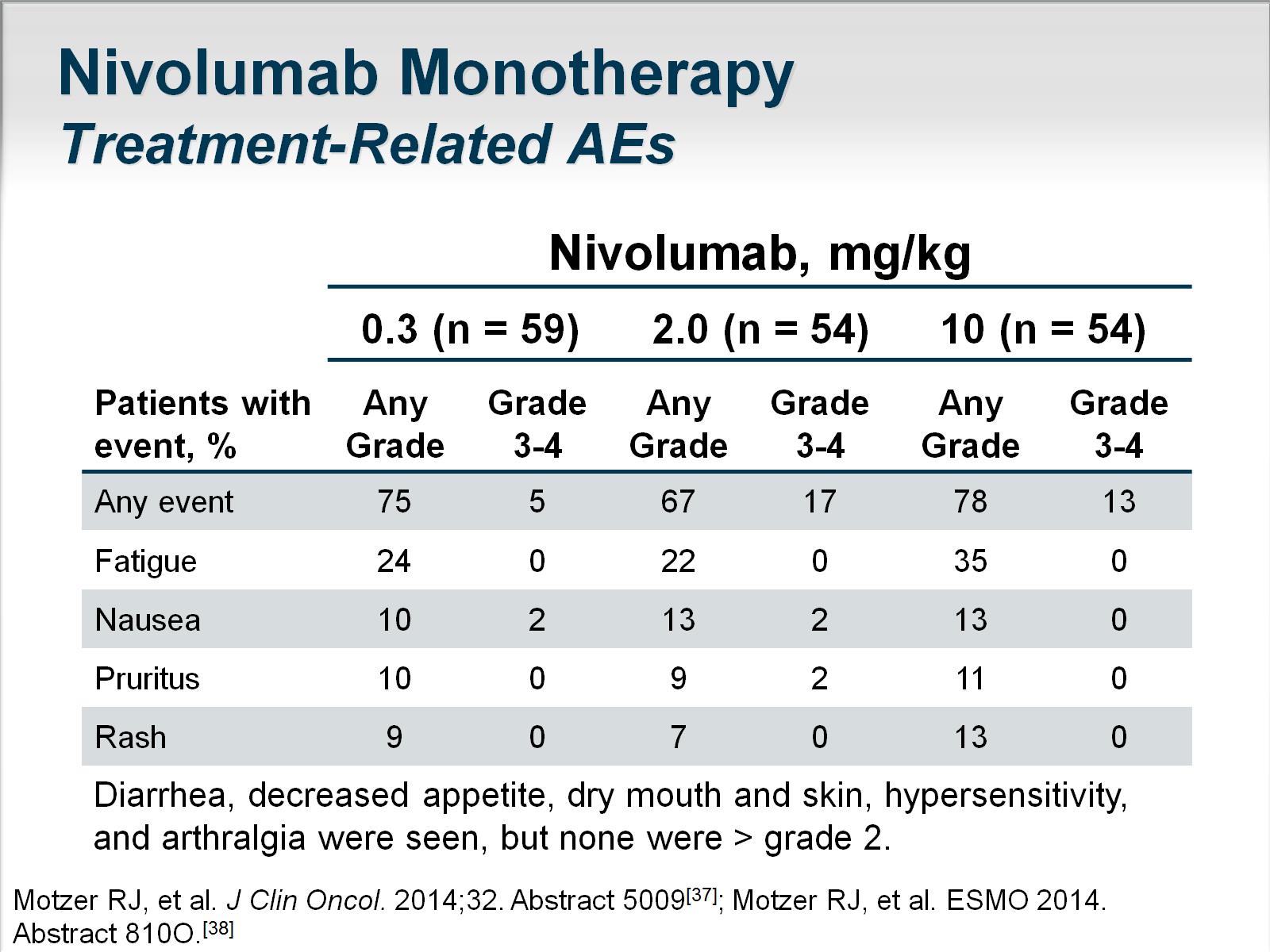 Nivolumab MonotherapyTreatment-Related AEs
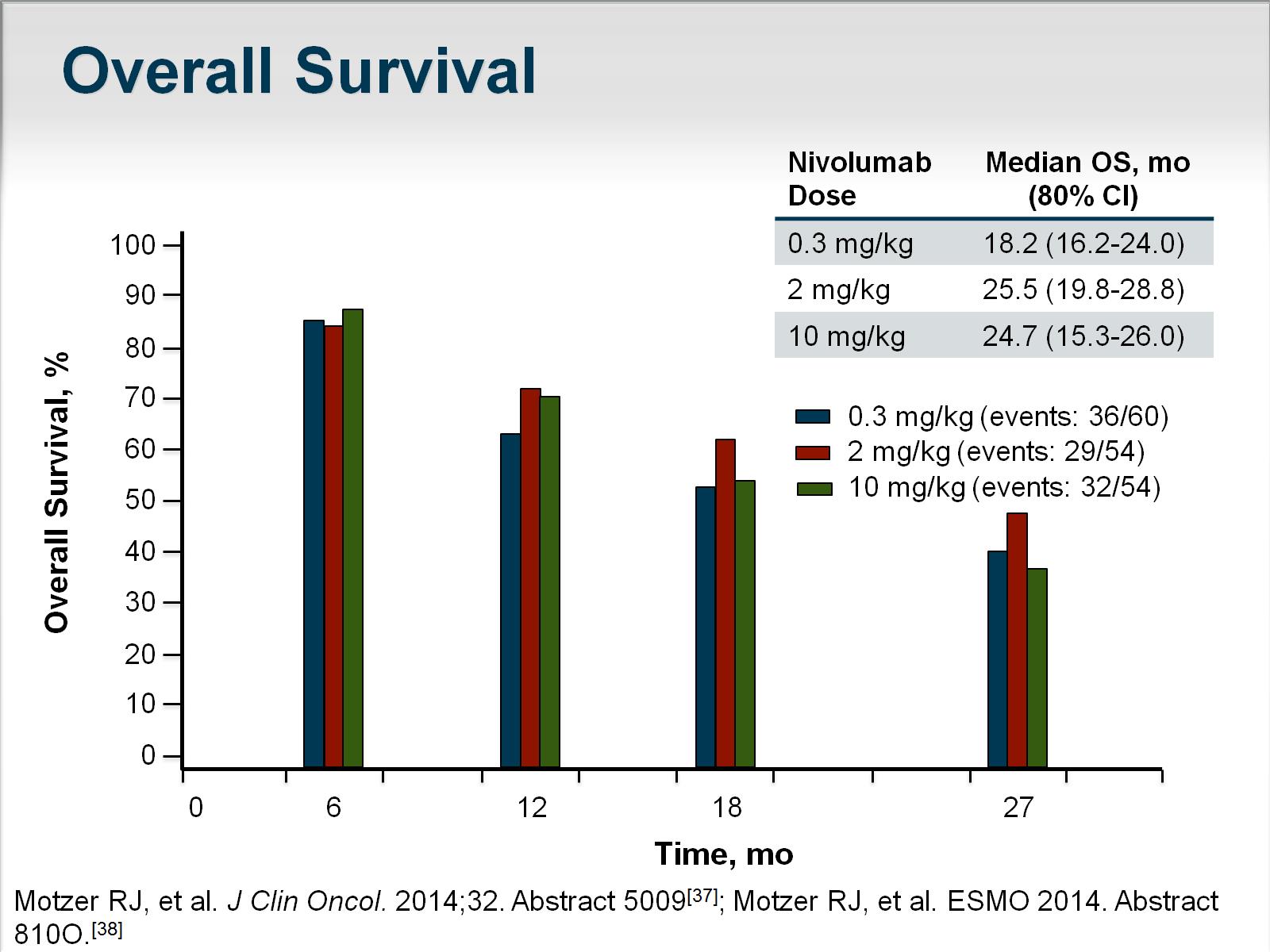 Overall Survival
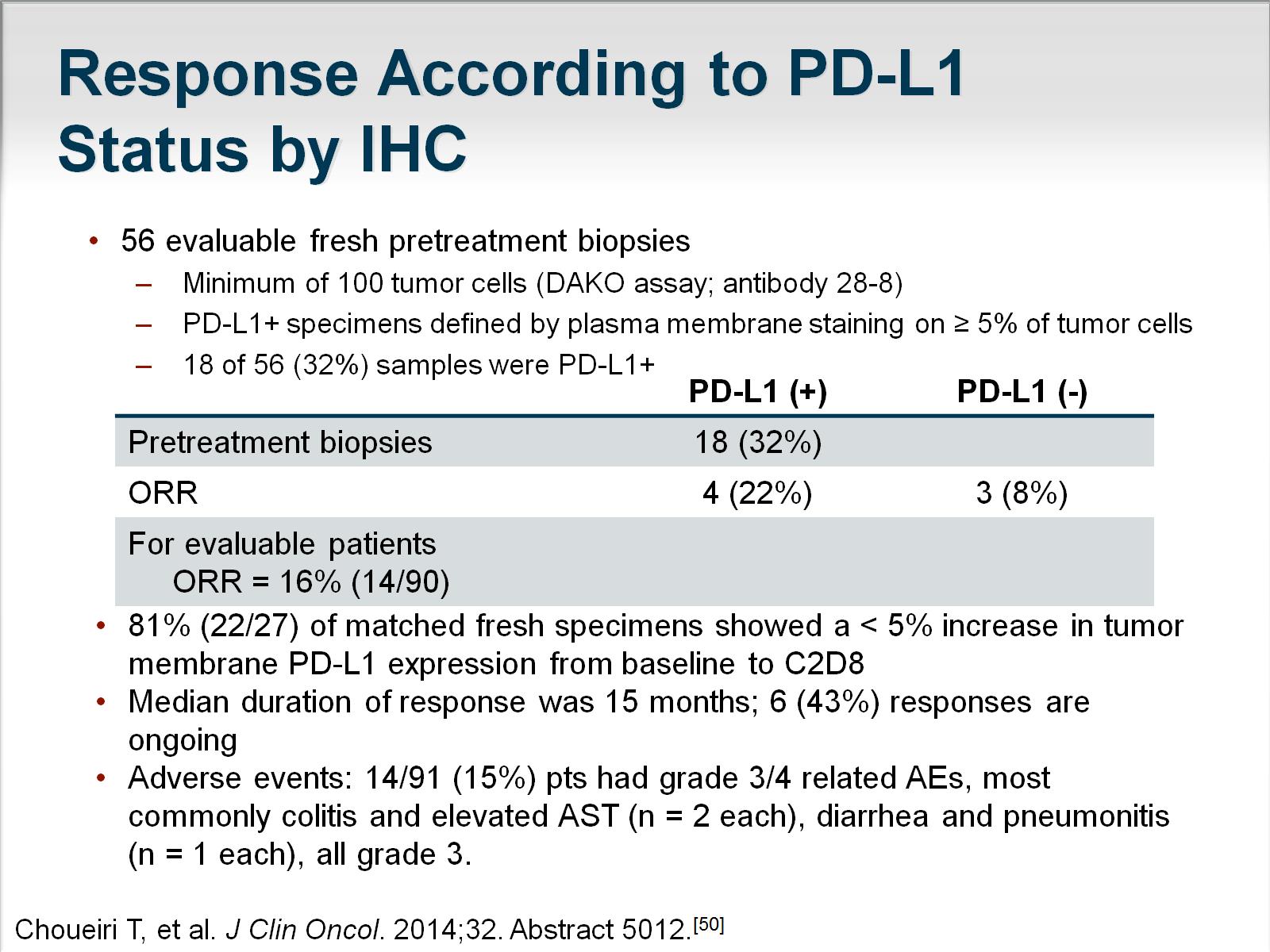 Response According to PD-L1 Status by IHC
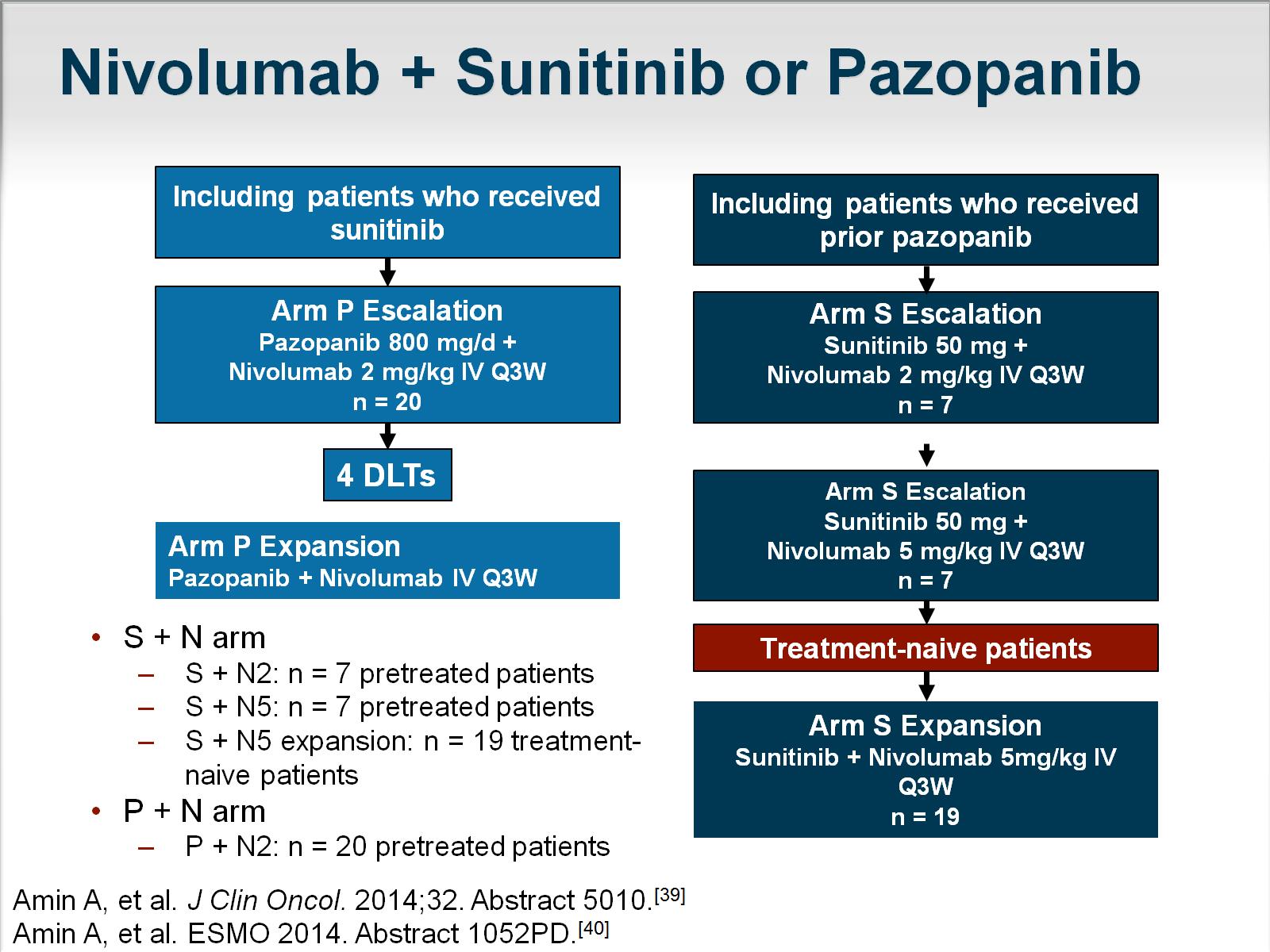 Nivolumab + Sunitinib or Pazopanib
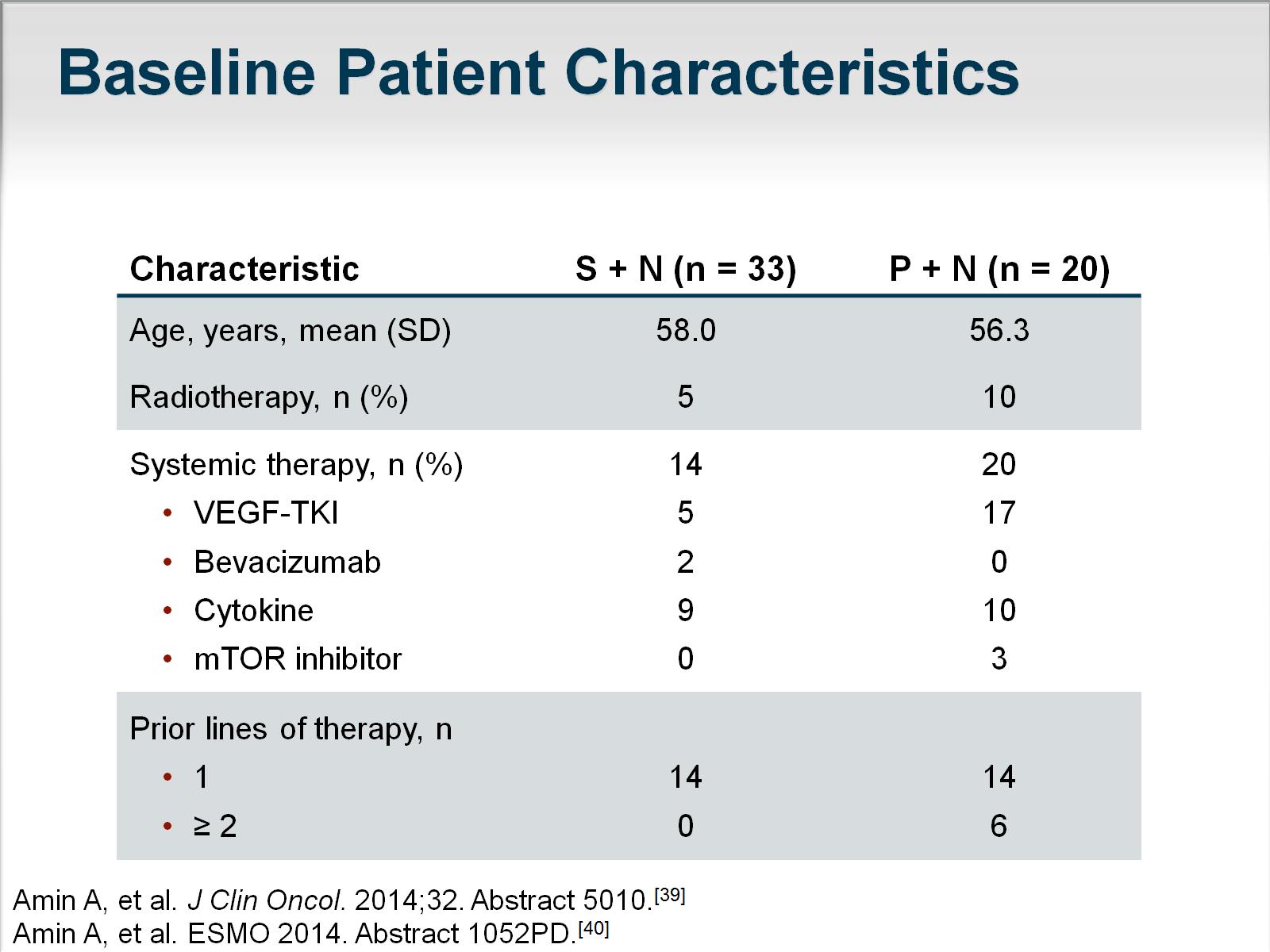 Baseline Patient Characteristics
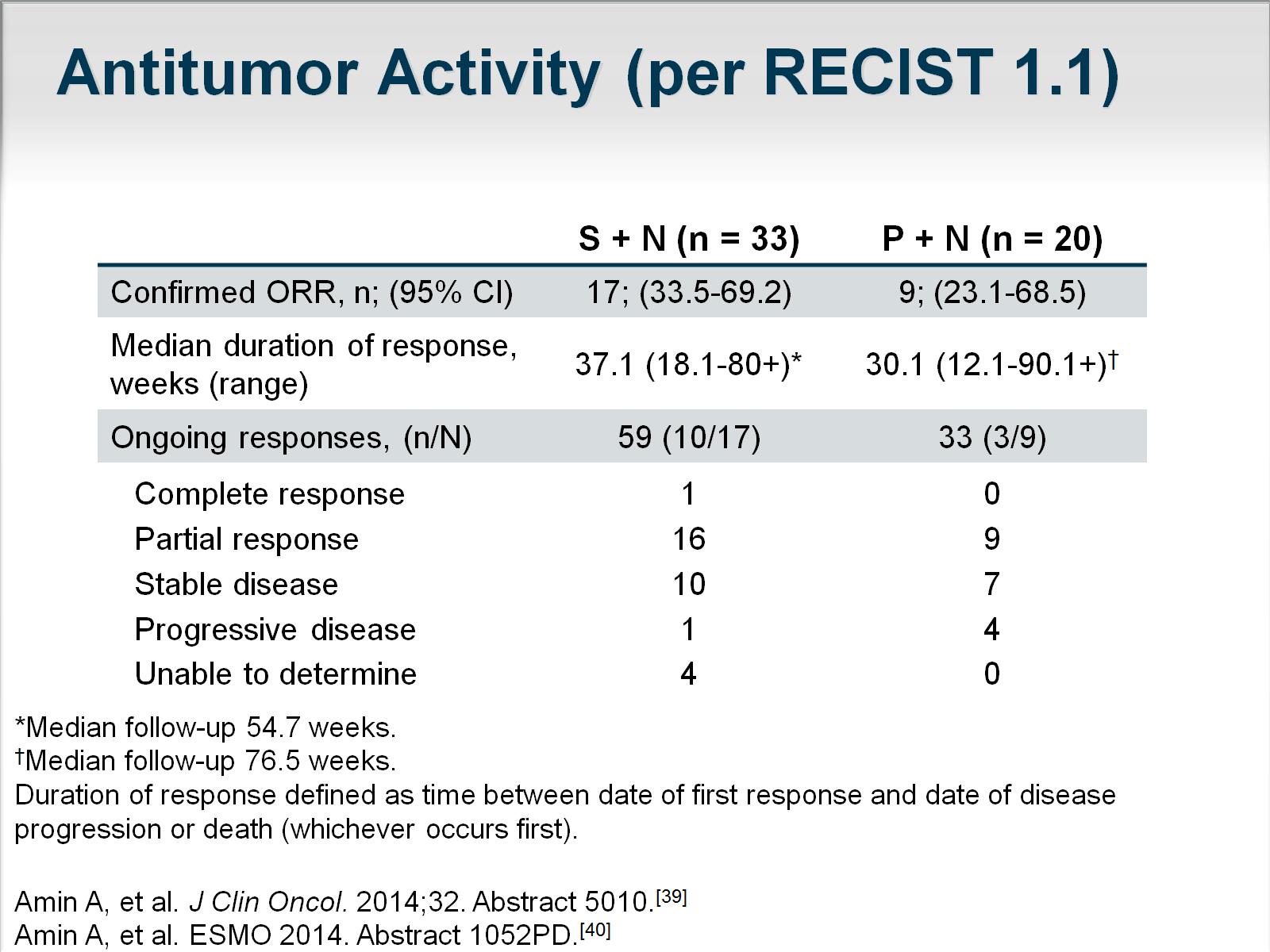 Antitumor Activity (per RECIST 1.1)
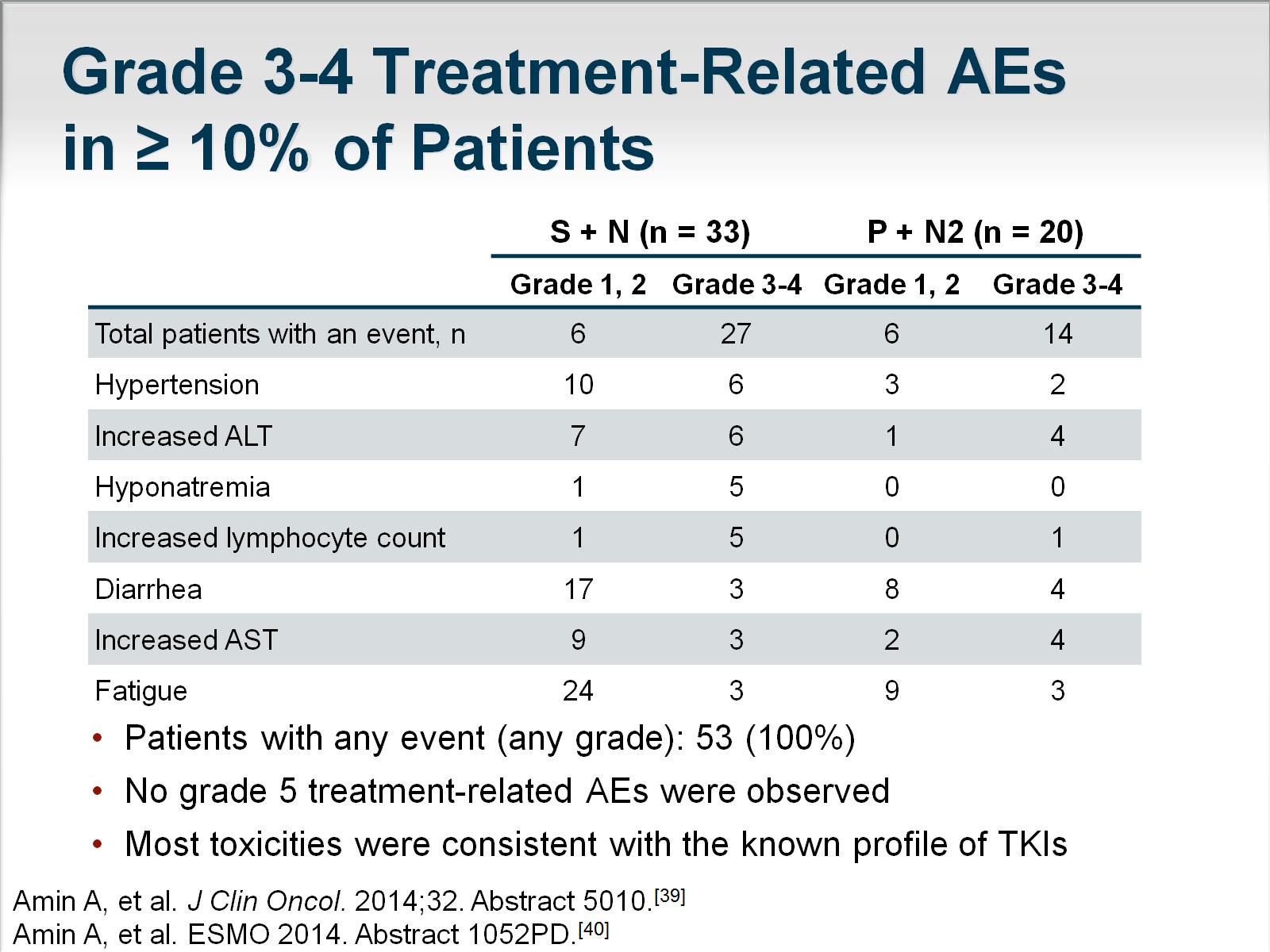 Grade 3-4 Treatment-Related AEs in ≥ 10% of Patients
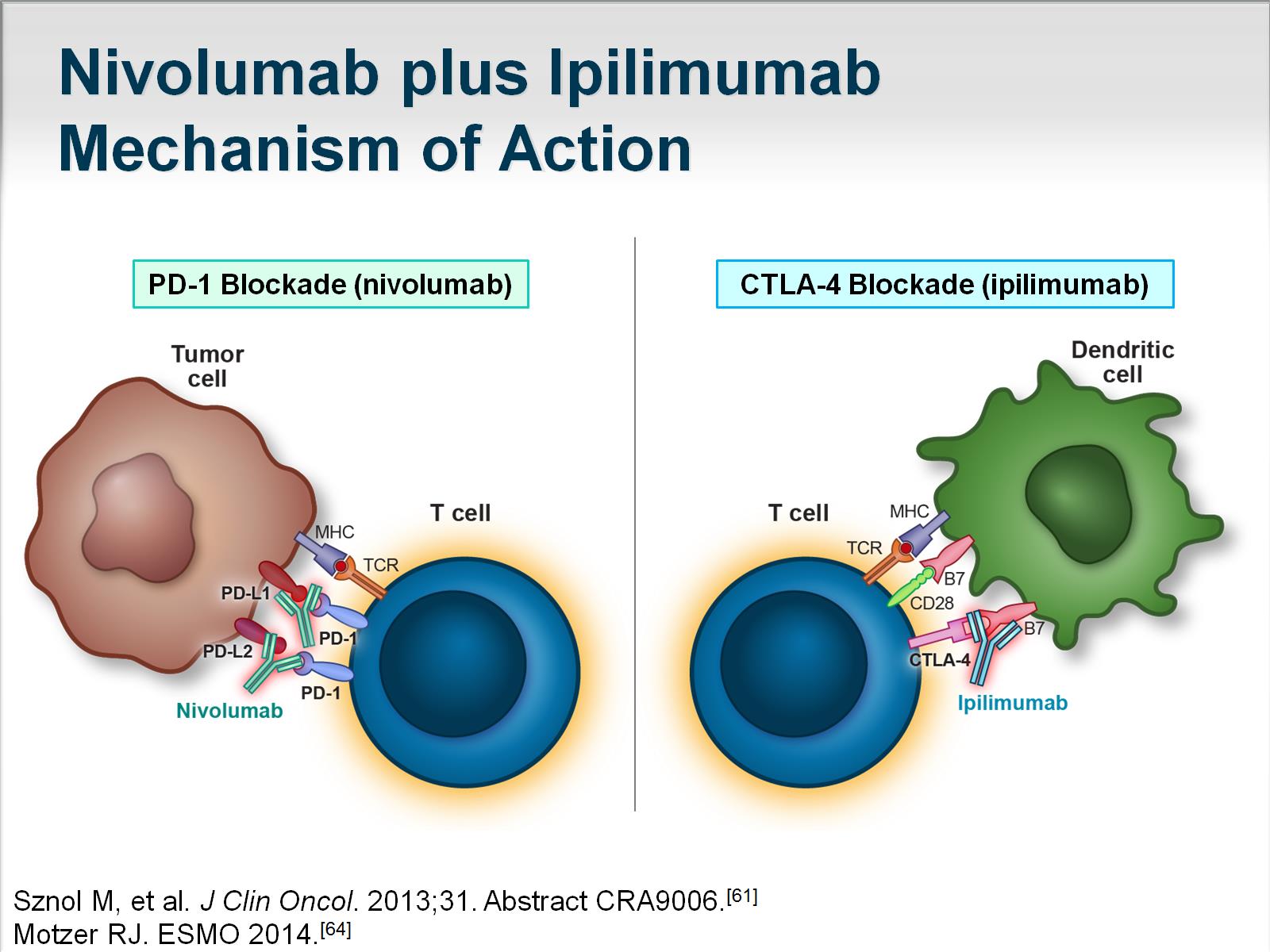 Nivolumab plus Ipilimumab Mechanism of Action
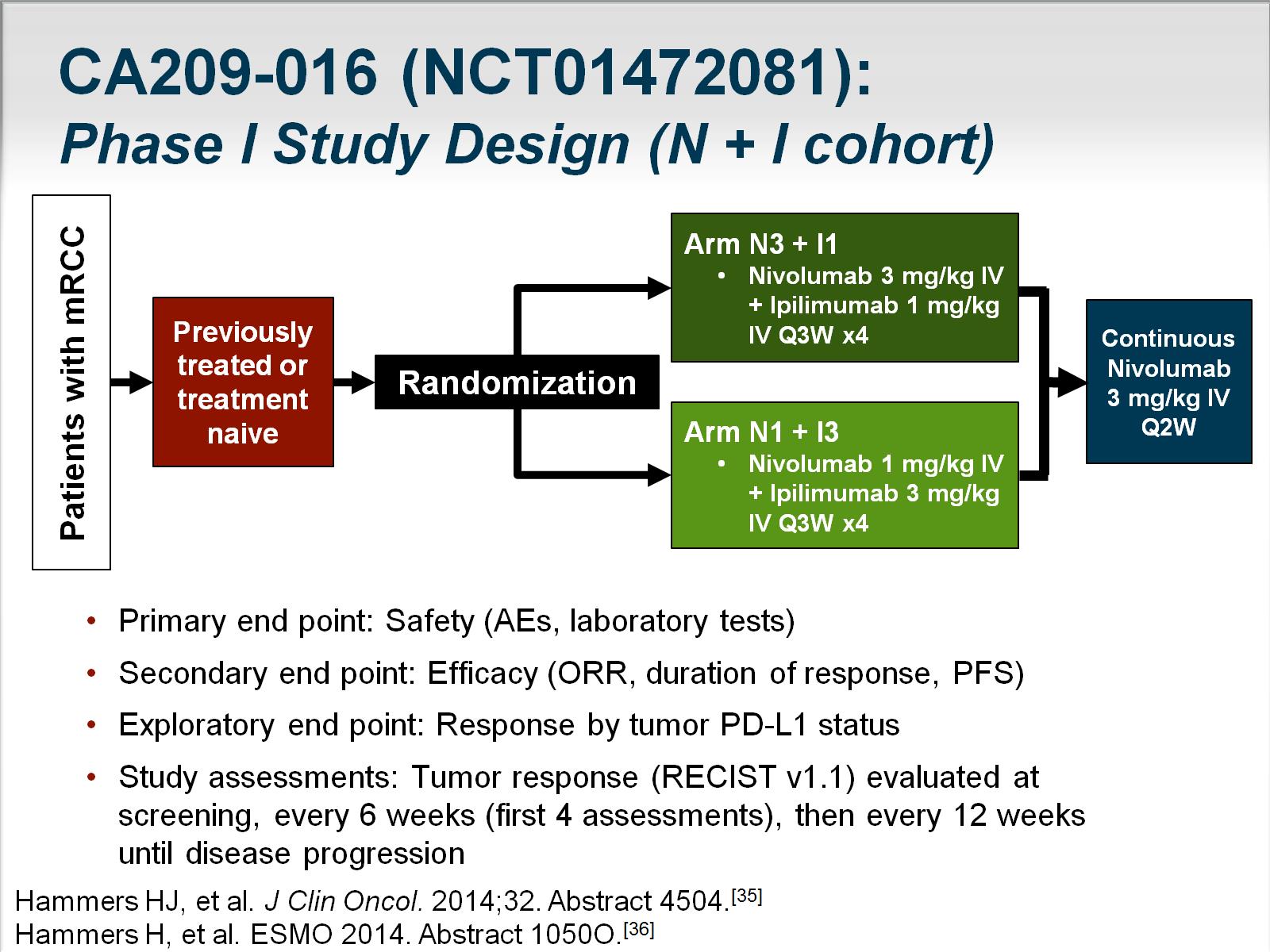 CA209-016 (NCT01472081): Phase I Study Design (N + I cohort)
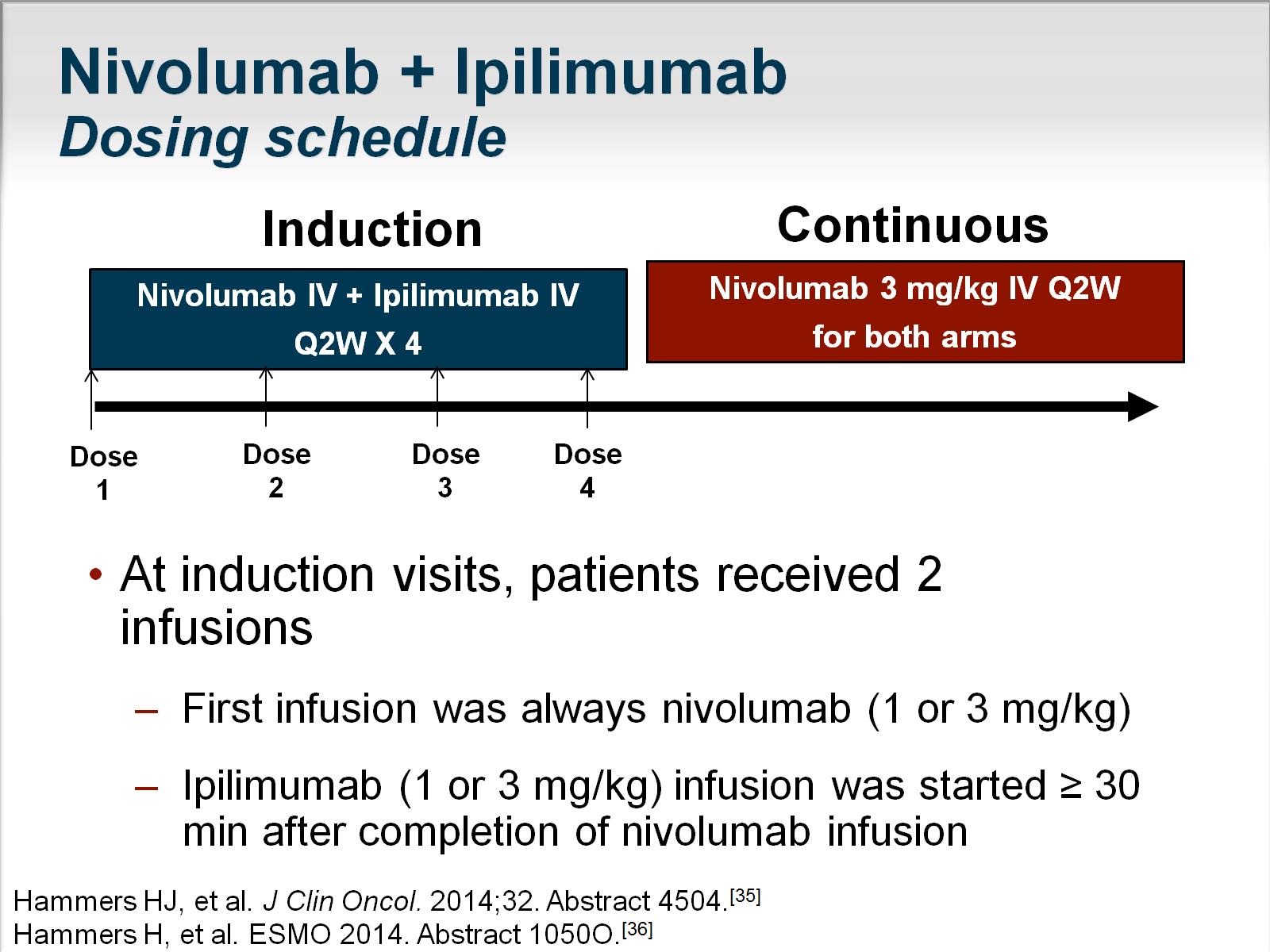 Nivolumab + IpilimumabDosing schedule
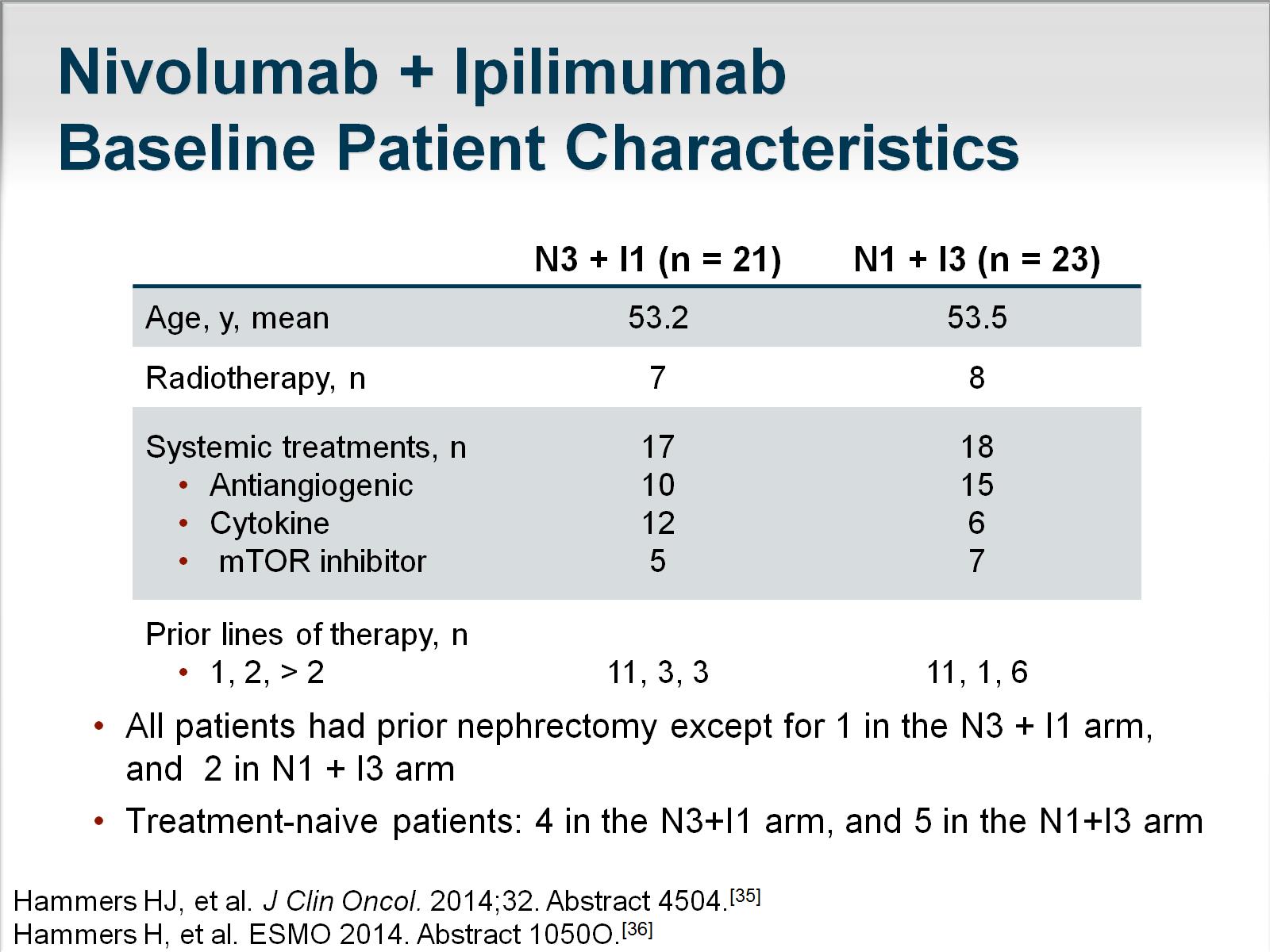 Nivolumab + Ipilimumab Baseline Patient Characteristics
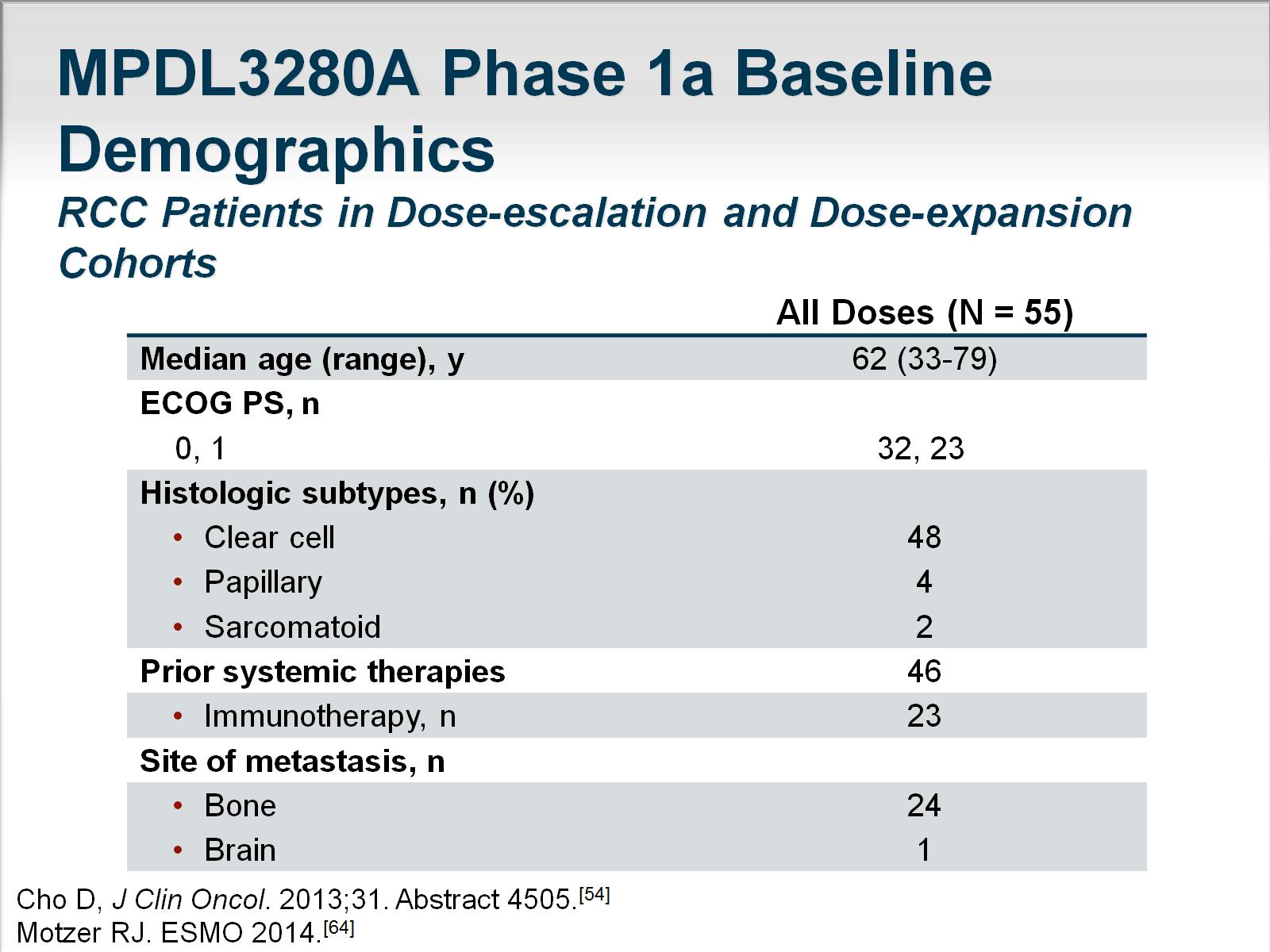 MPDL3280A Phase 1a Baseline DemographicsRCC Patients in Dose-escalation and Dose-expansion Cohorts
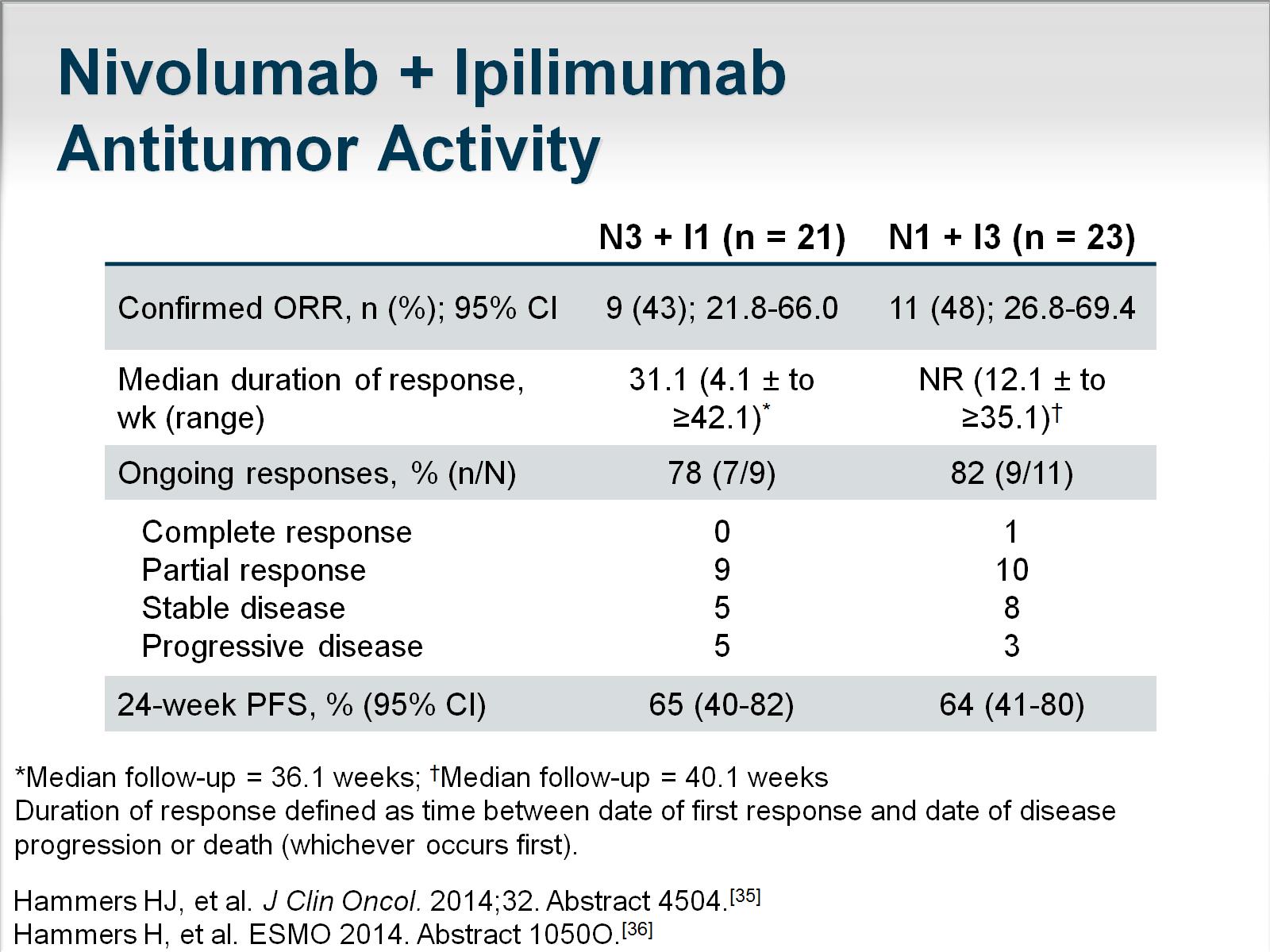 Nivolumab + Ipilimumab Antitumor Activity
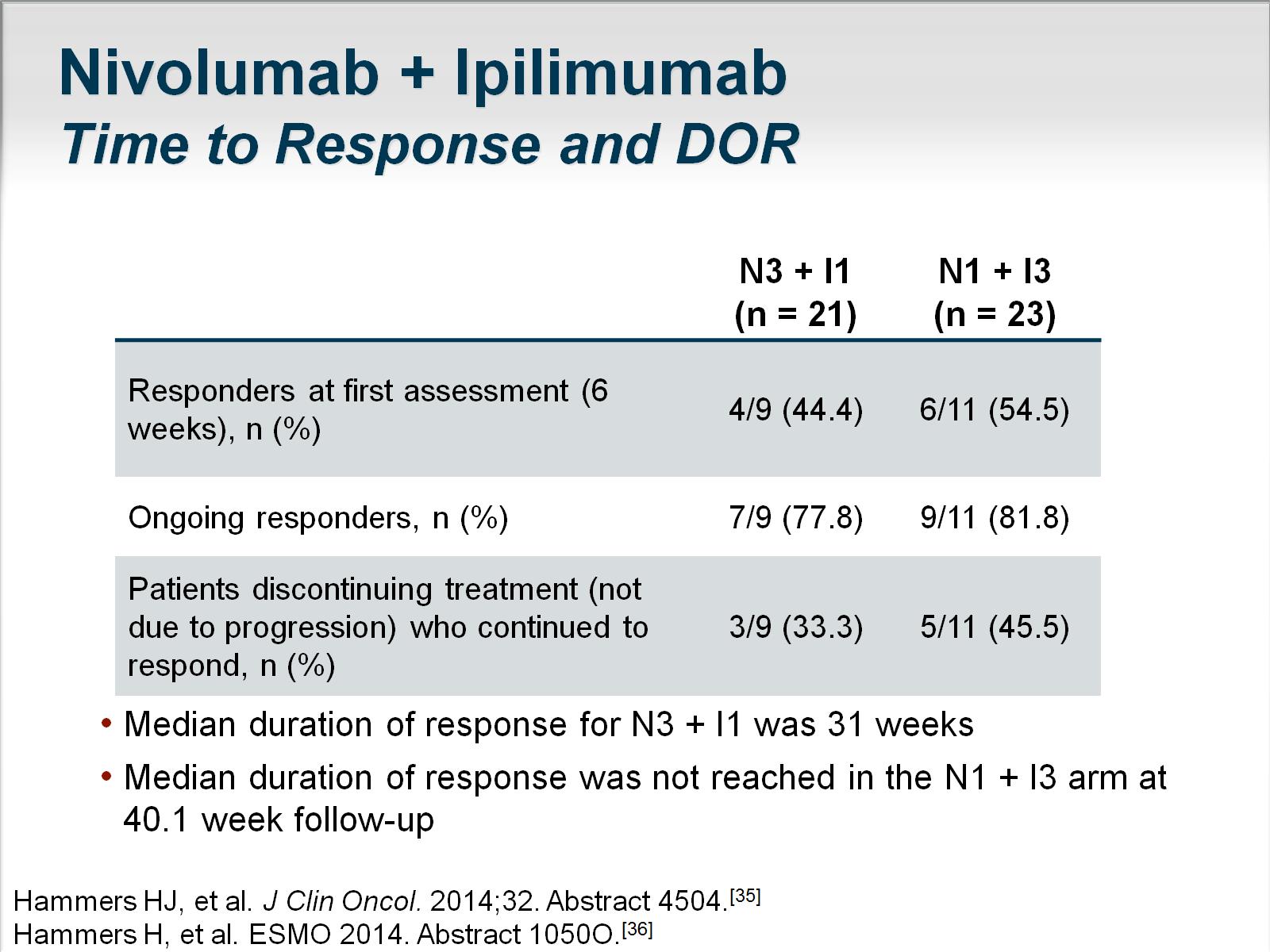 Nivolumab + Ipilimumab Time to Response and DOR
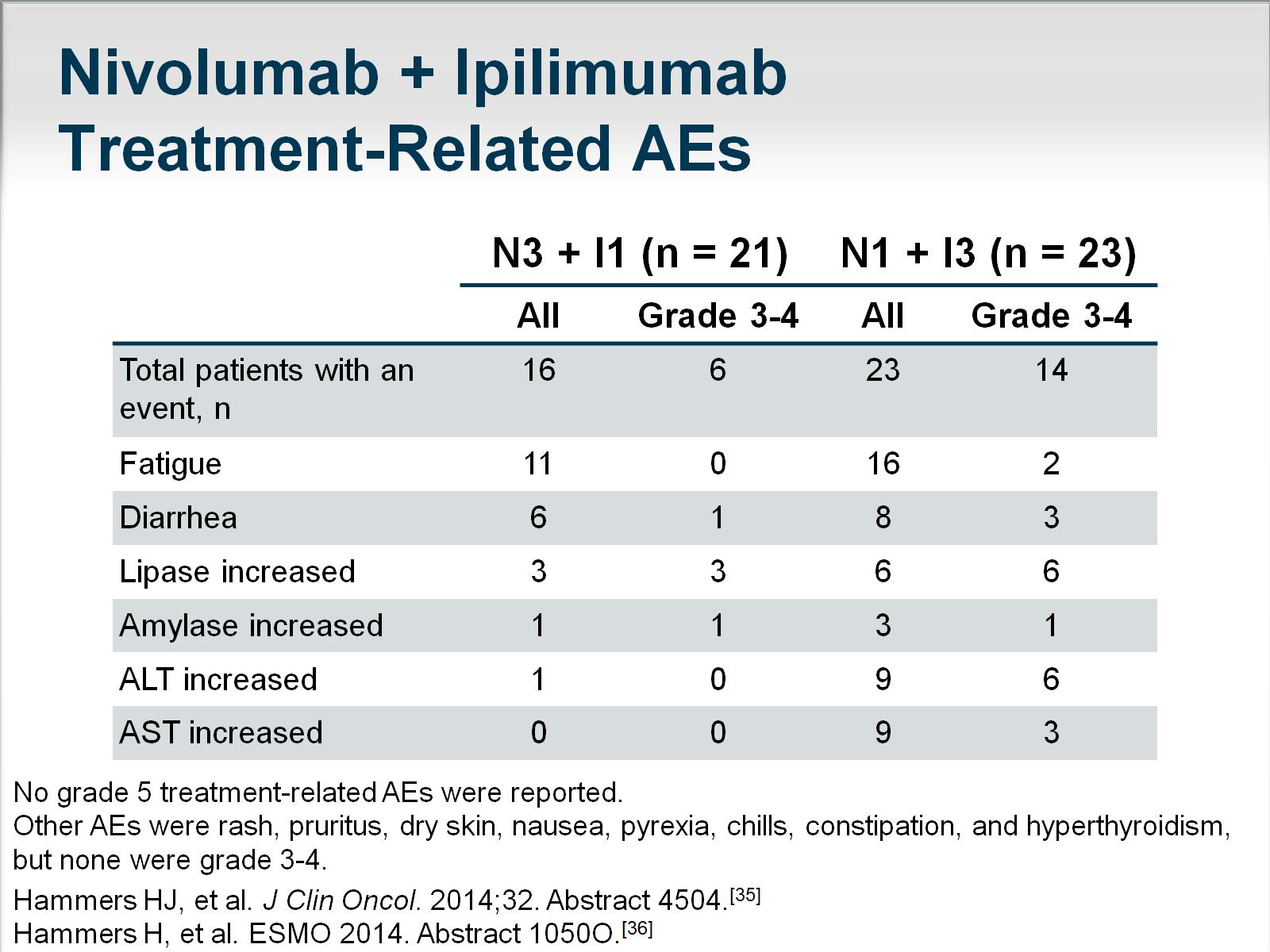 Nivolumab + Ipilimumab Treatment-Related AEs
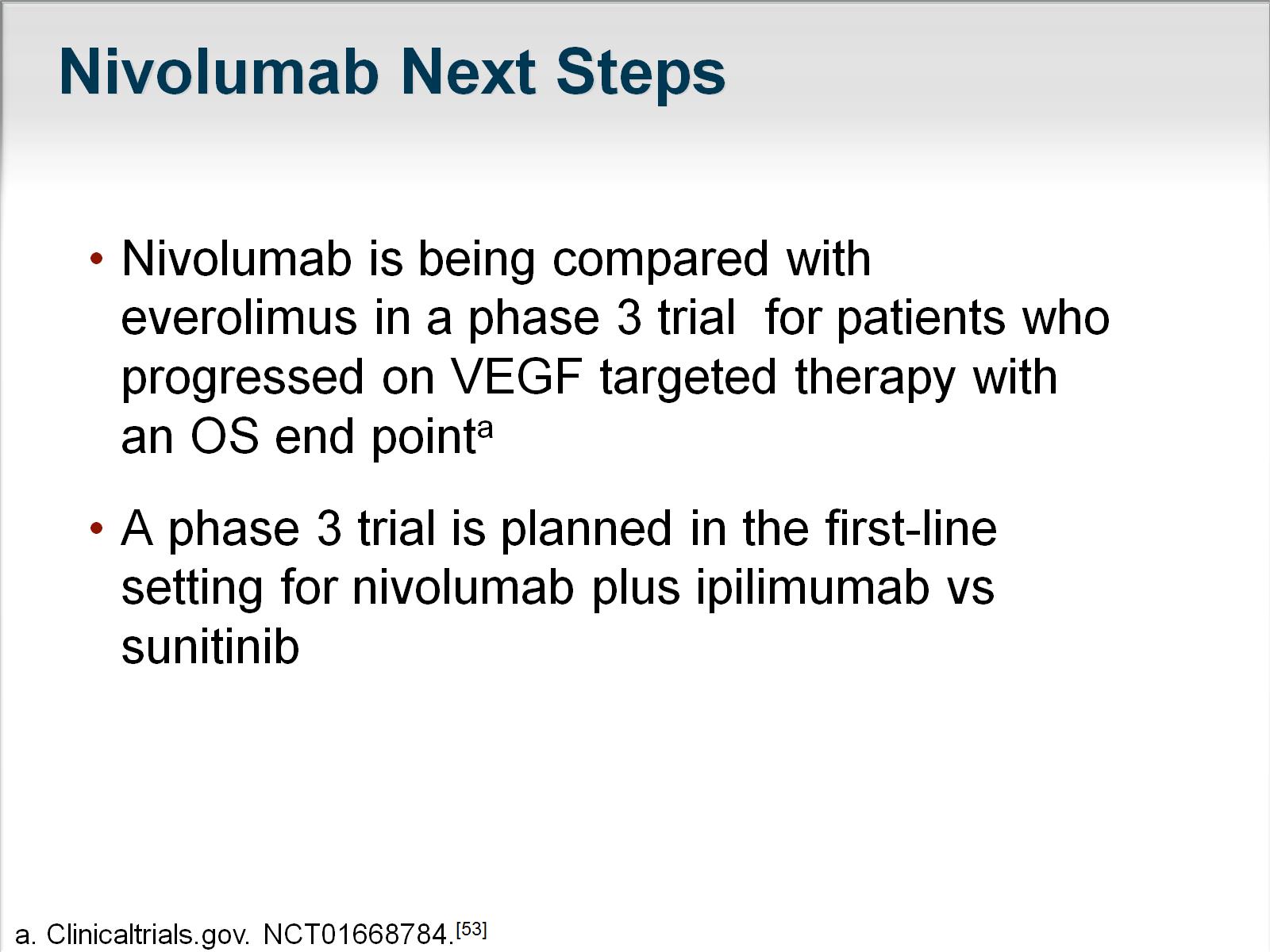 Nivolumab Next Steps
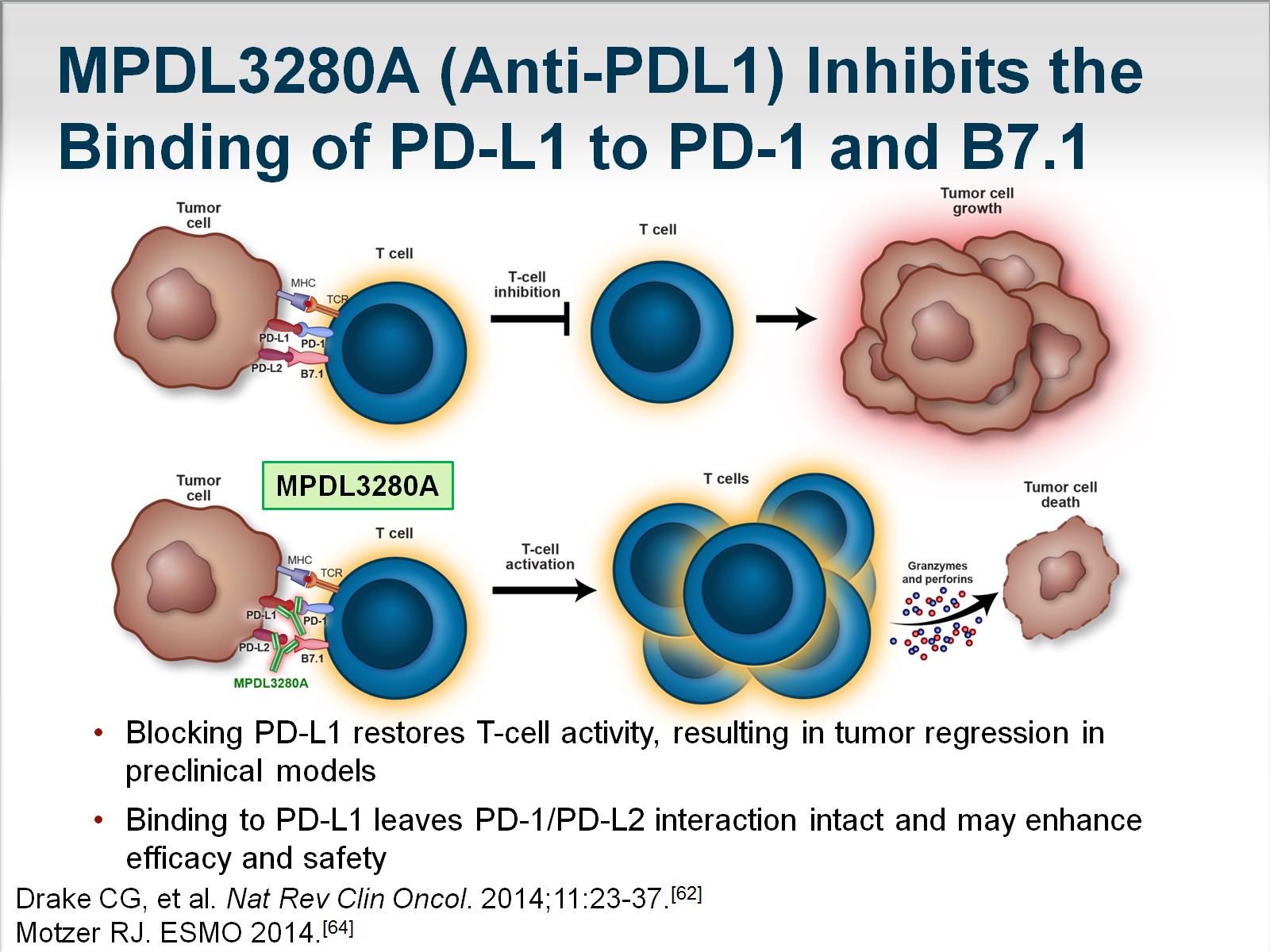 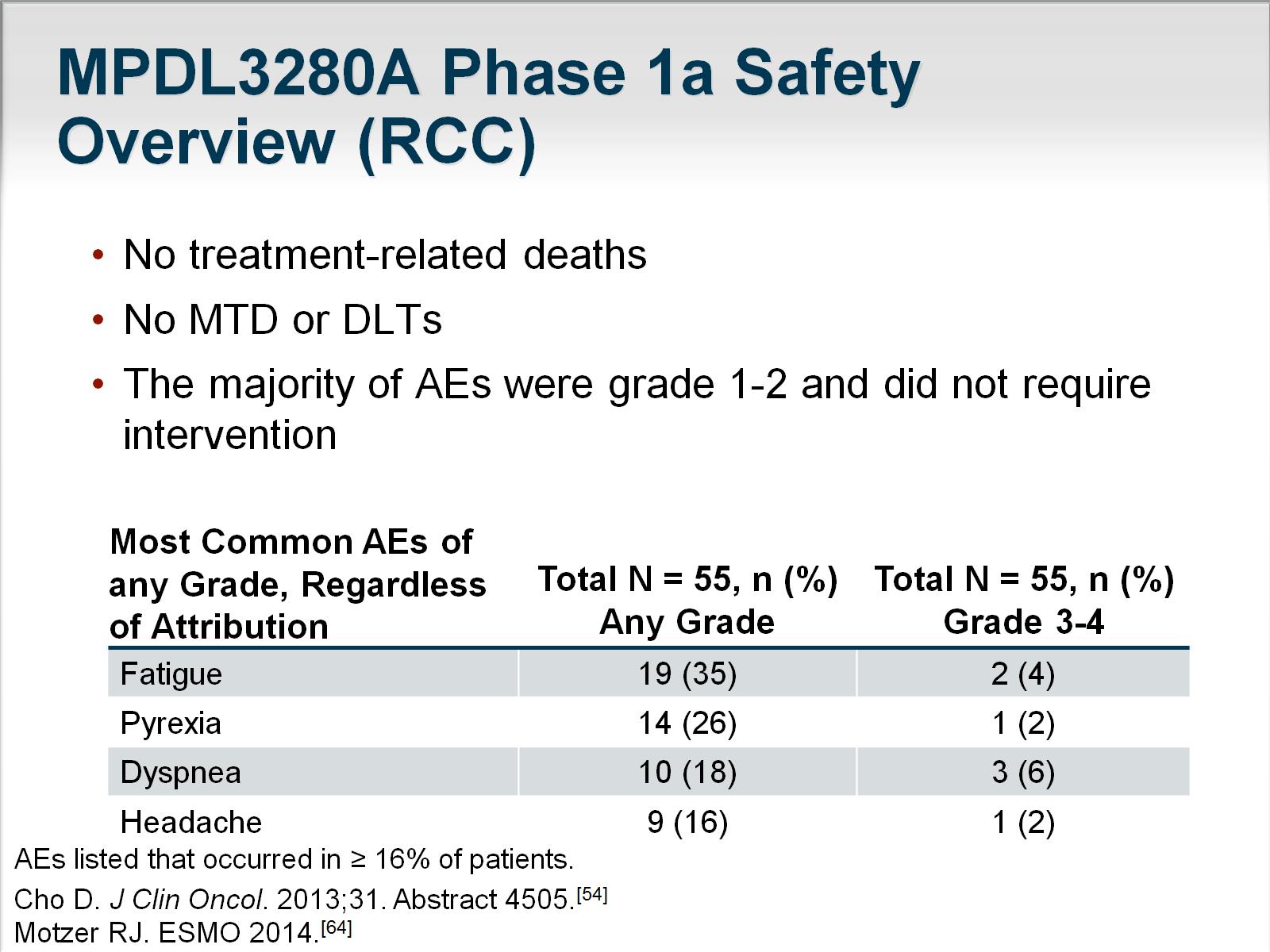 MPDL3280A Phase 1a Safety Overview (RCC)
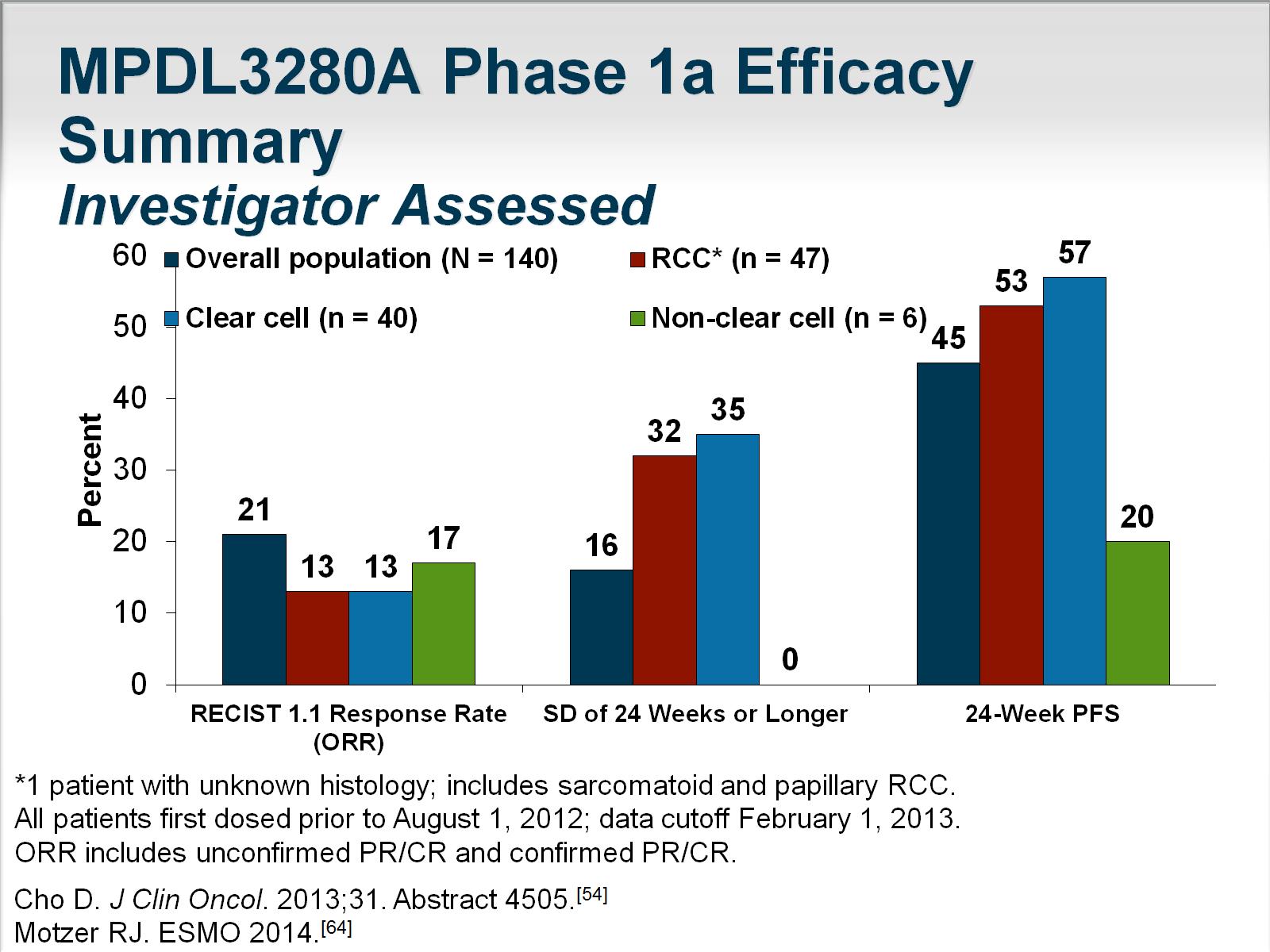 MPDL3280A Phase 1a Efficacy SummaryInvestigator Assessed
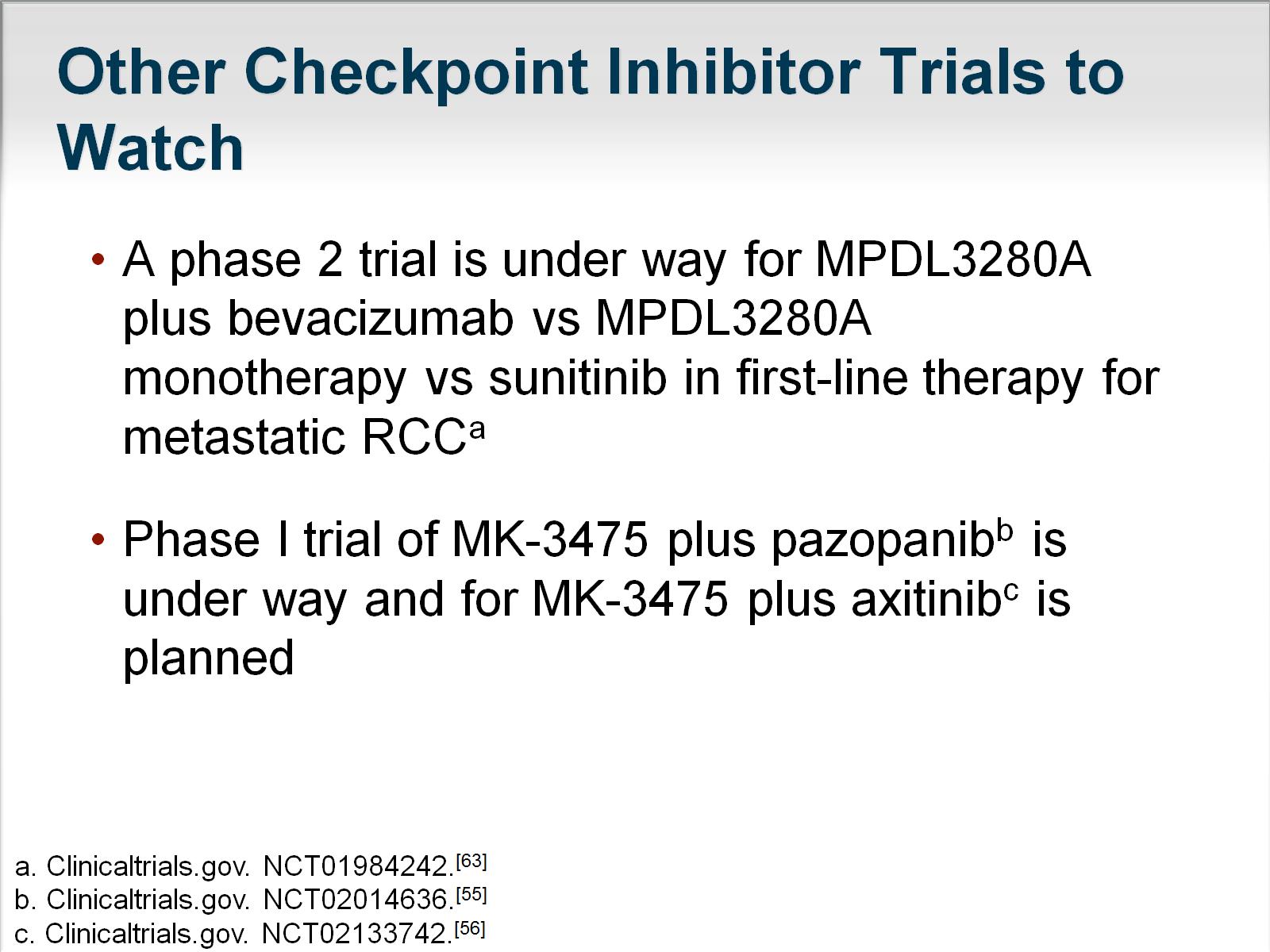 Other Checkpoint Inhibitor Trials to Watch
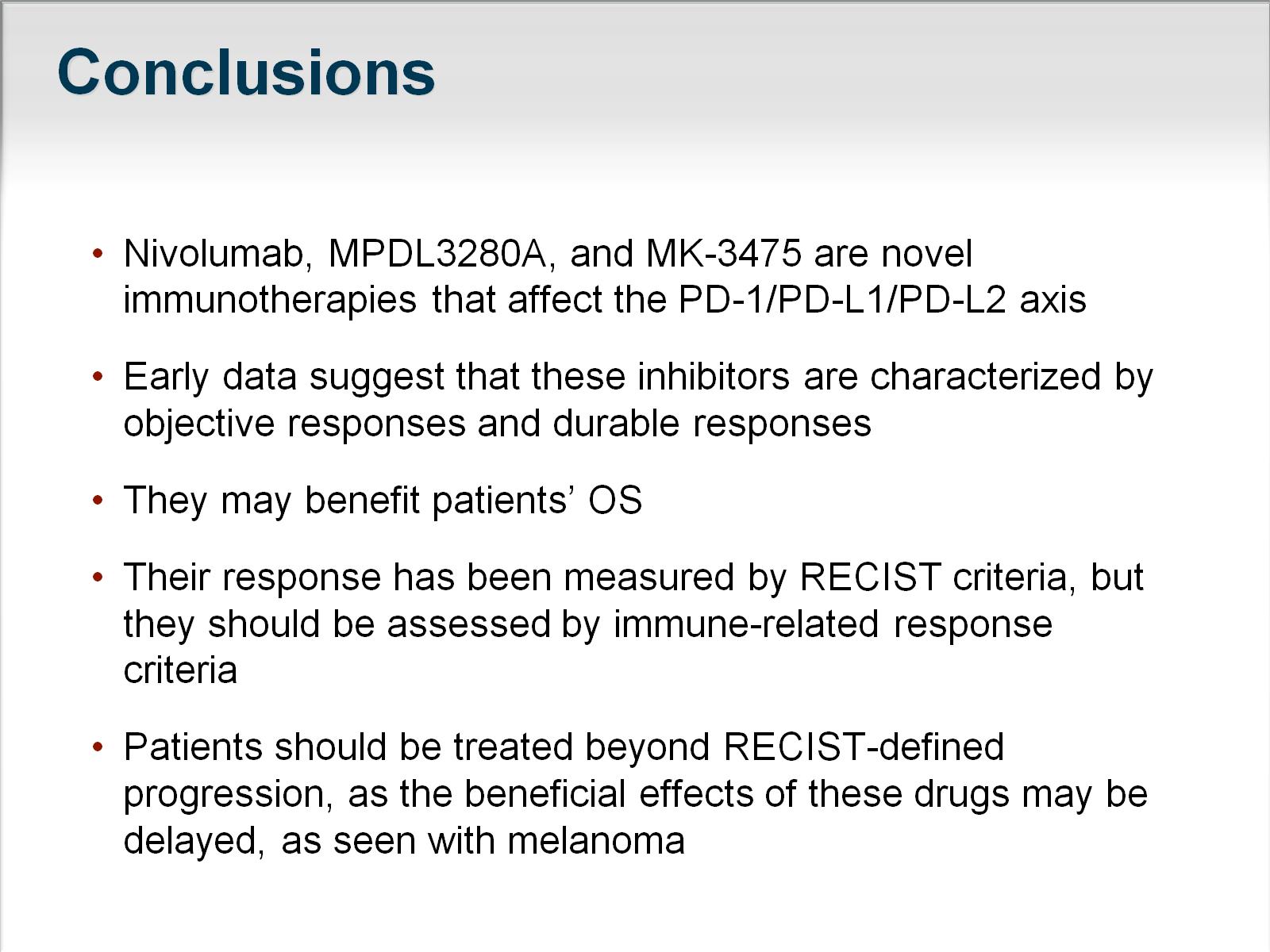 Conclusions
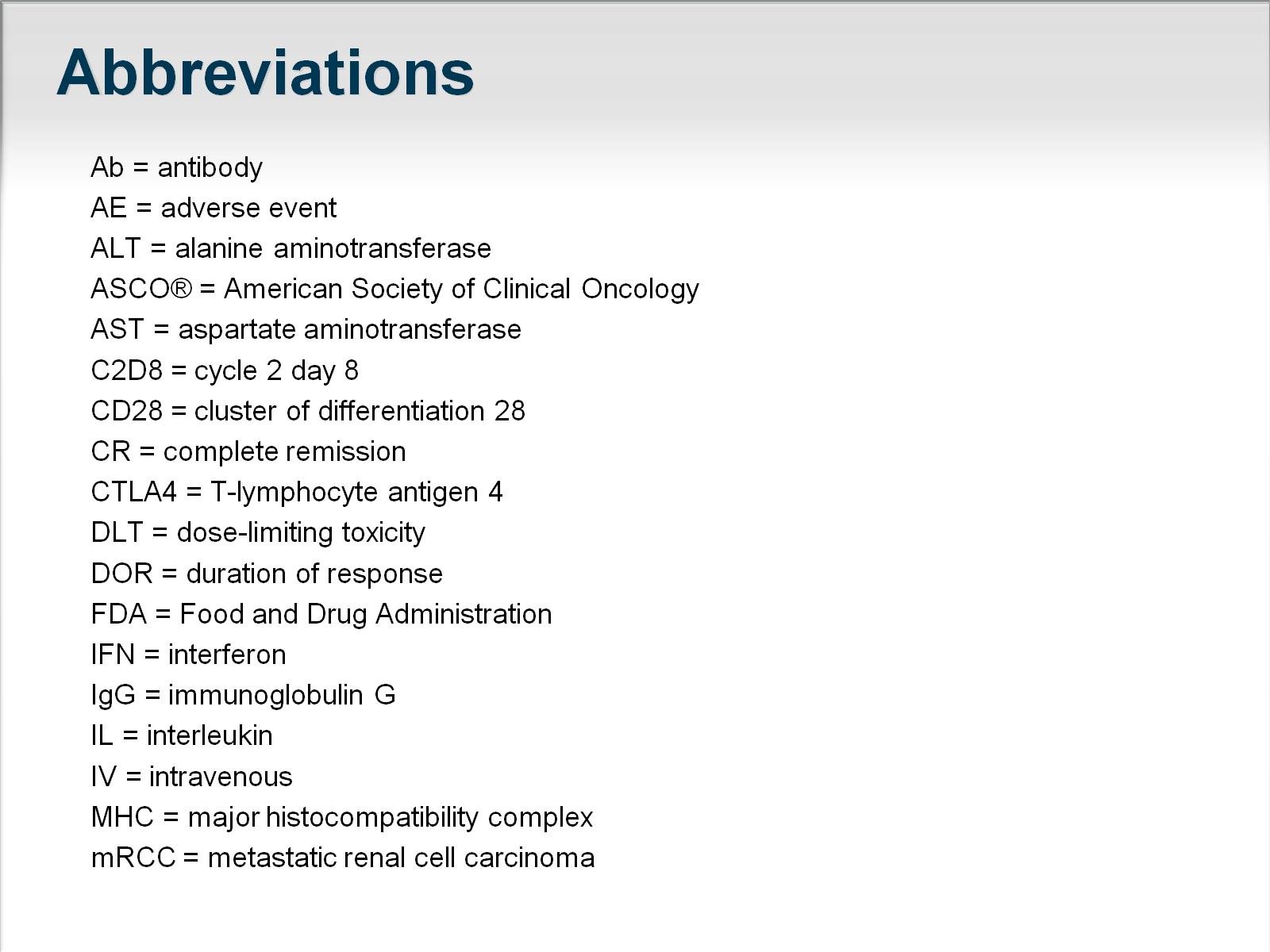 Abbreviations
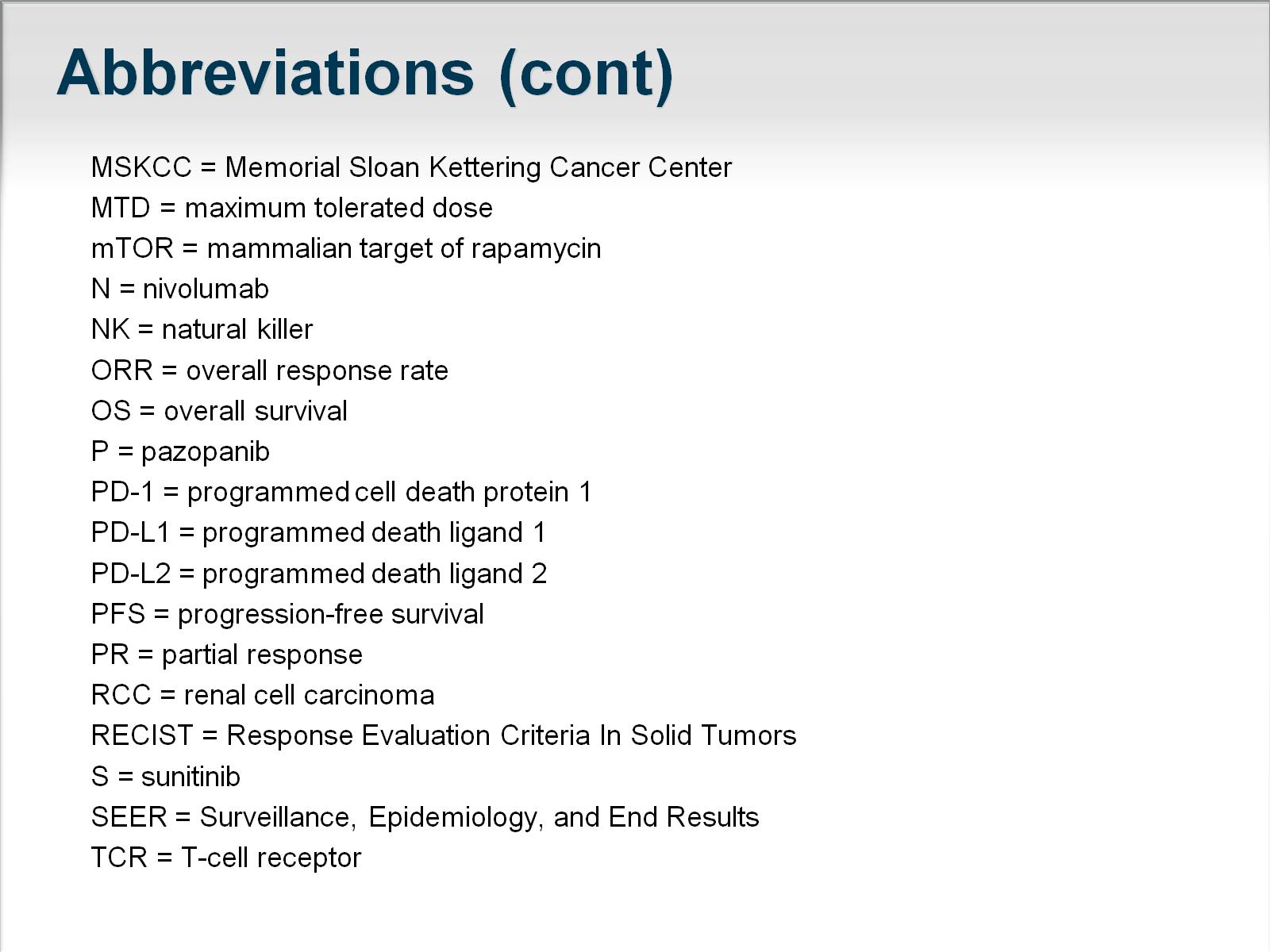 Abbreviations (cont)
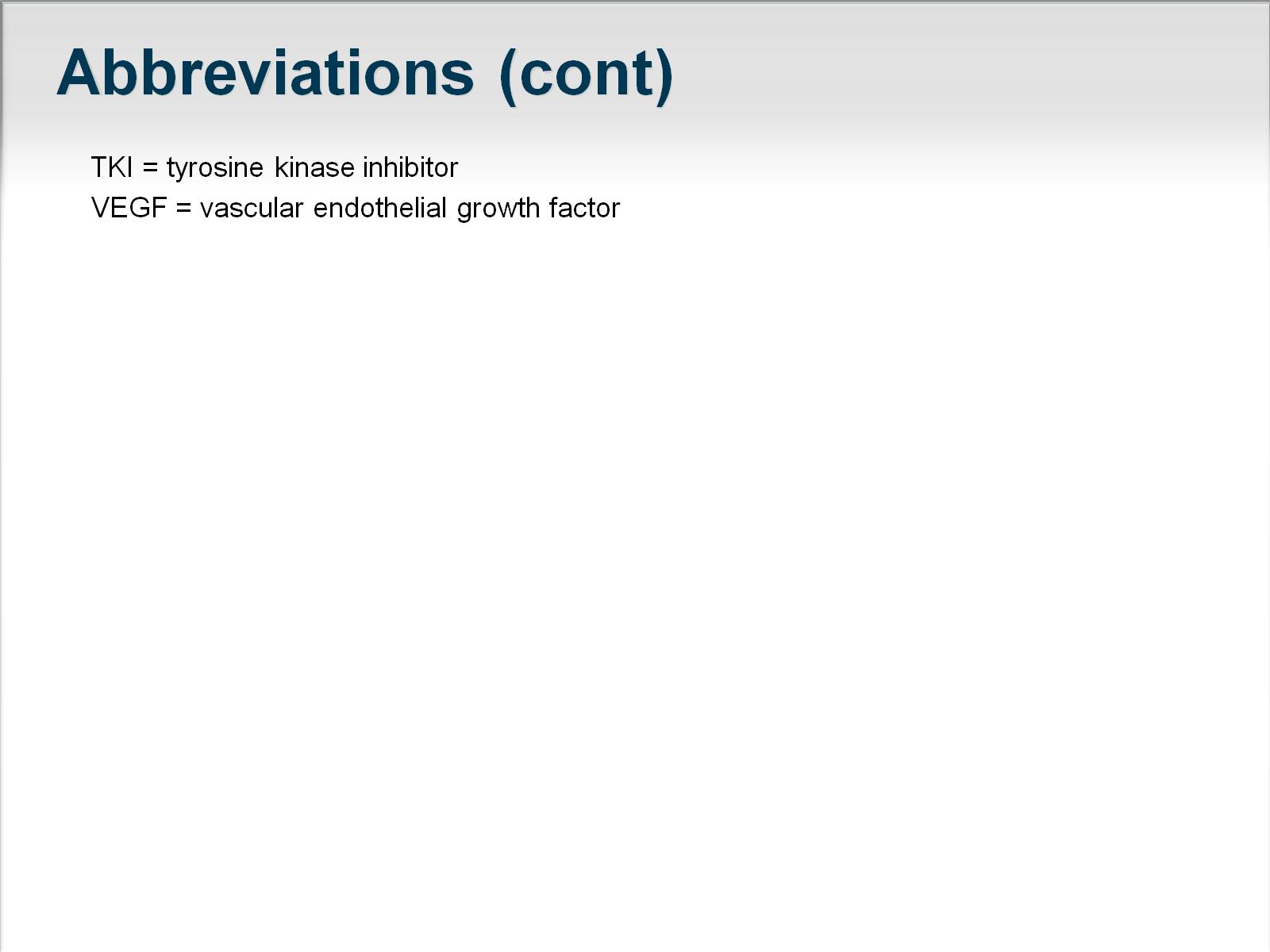 Abbreviations (cont)
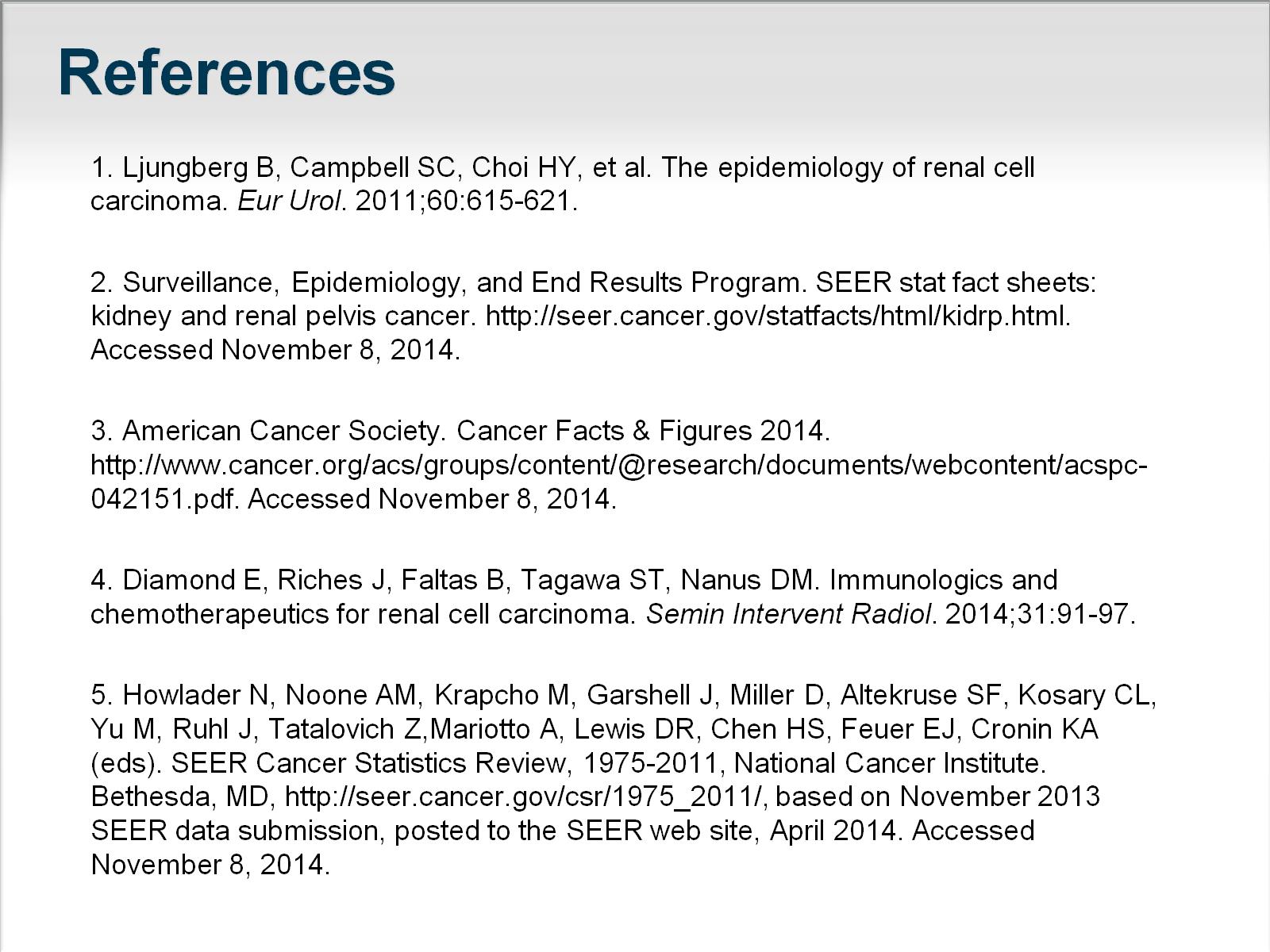 References
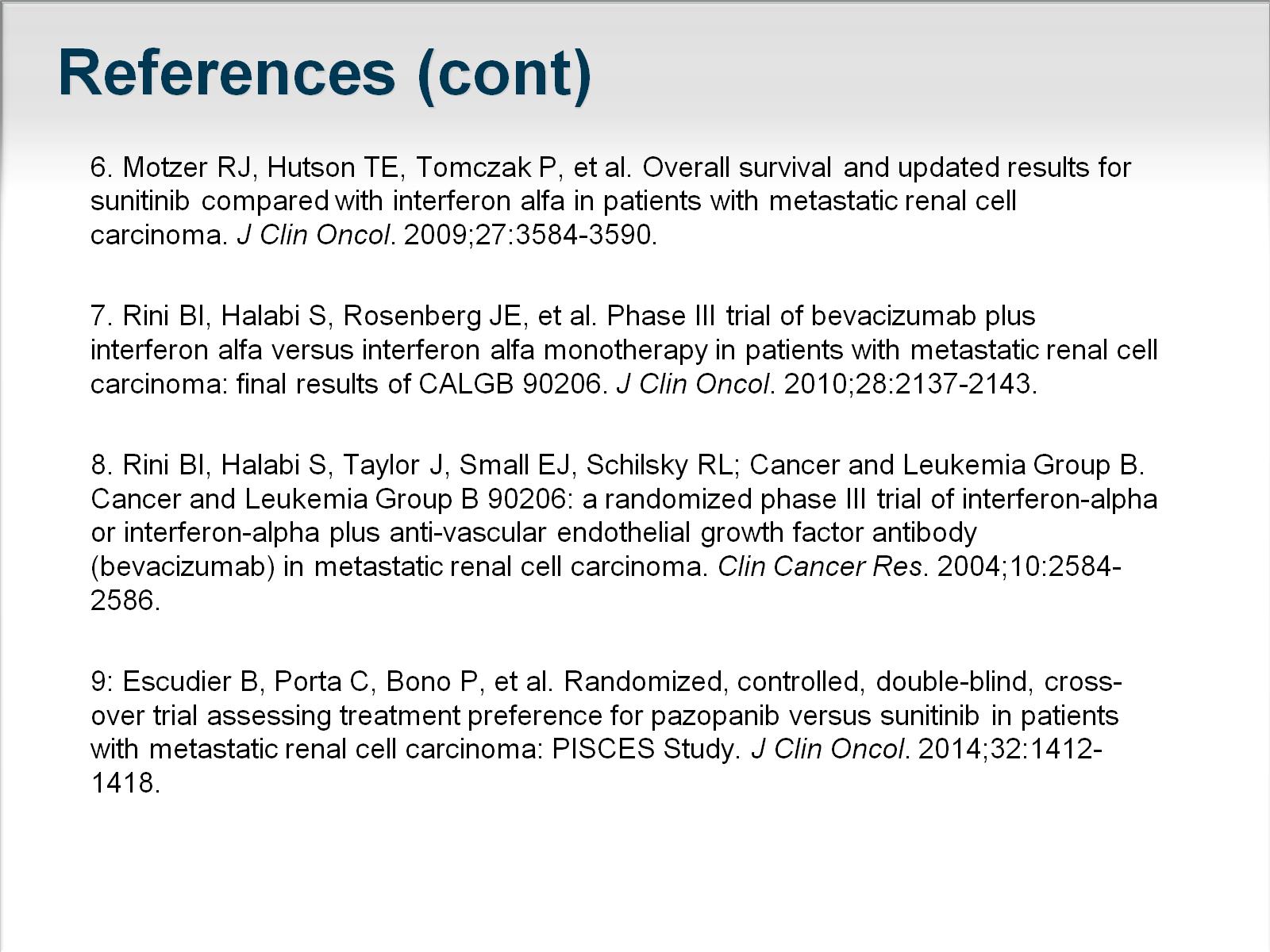 References (cont)
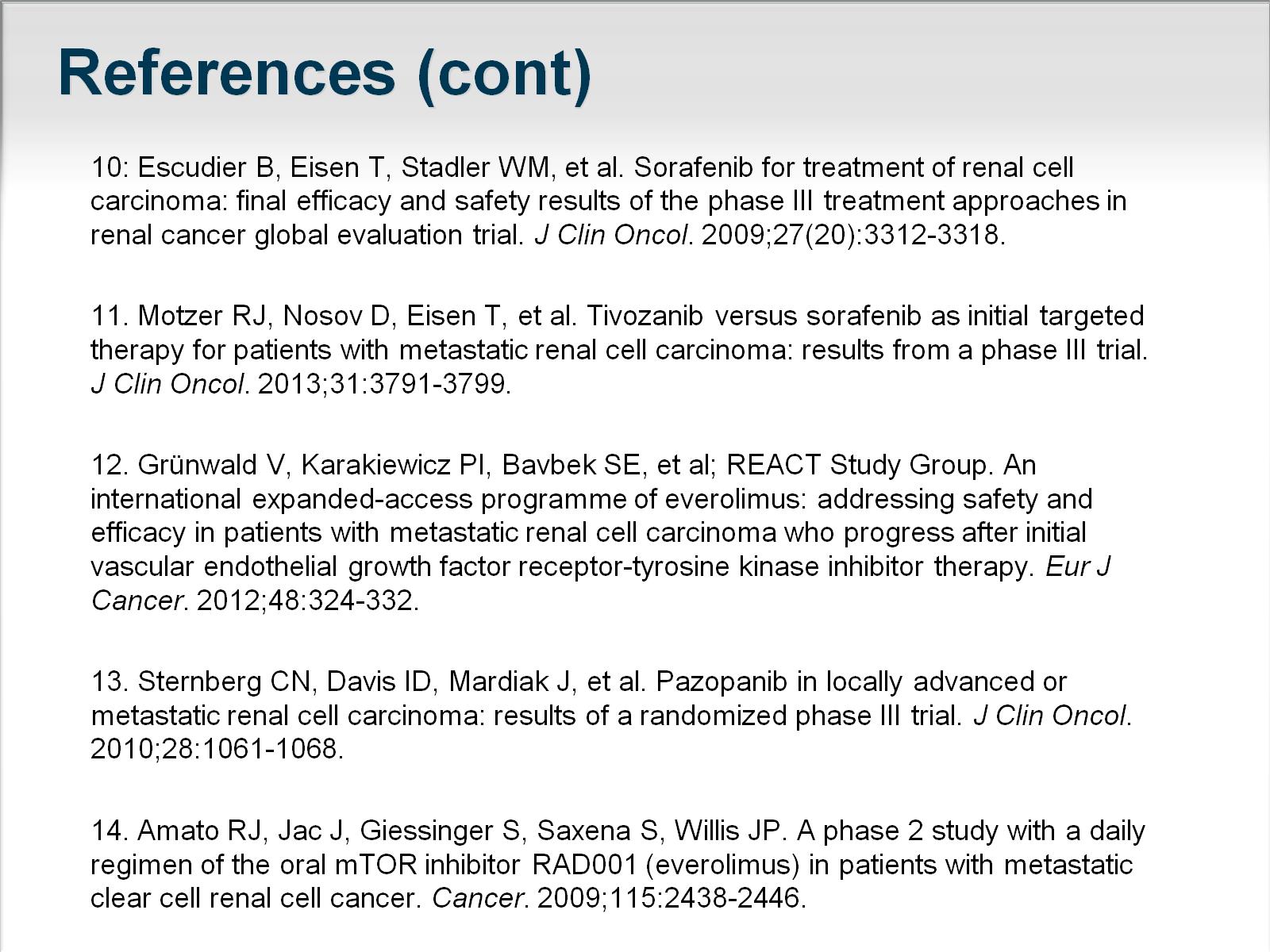 References (cont)
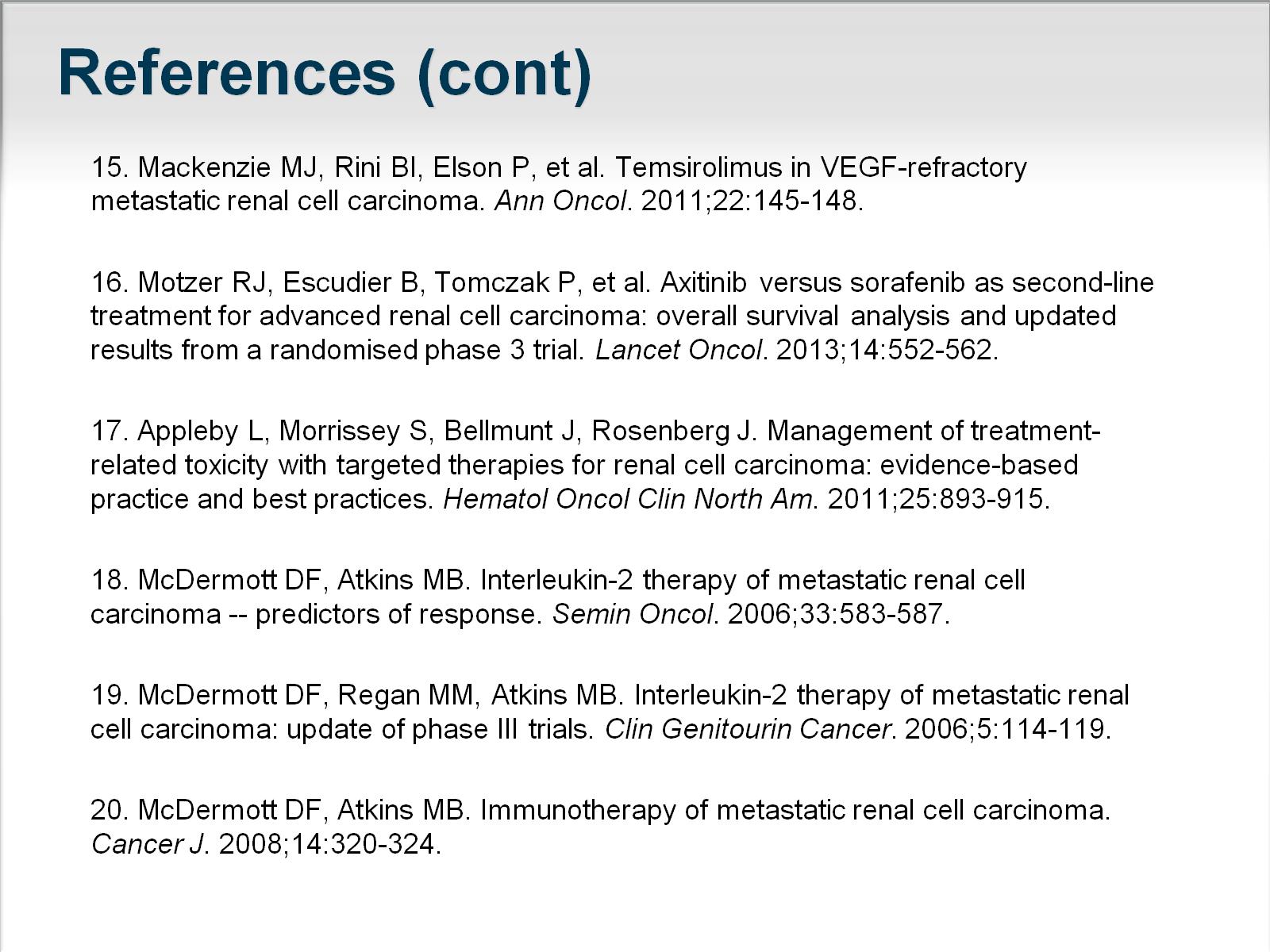 References (cont)
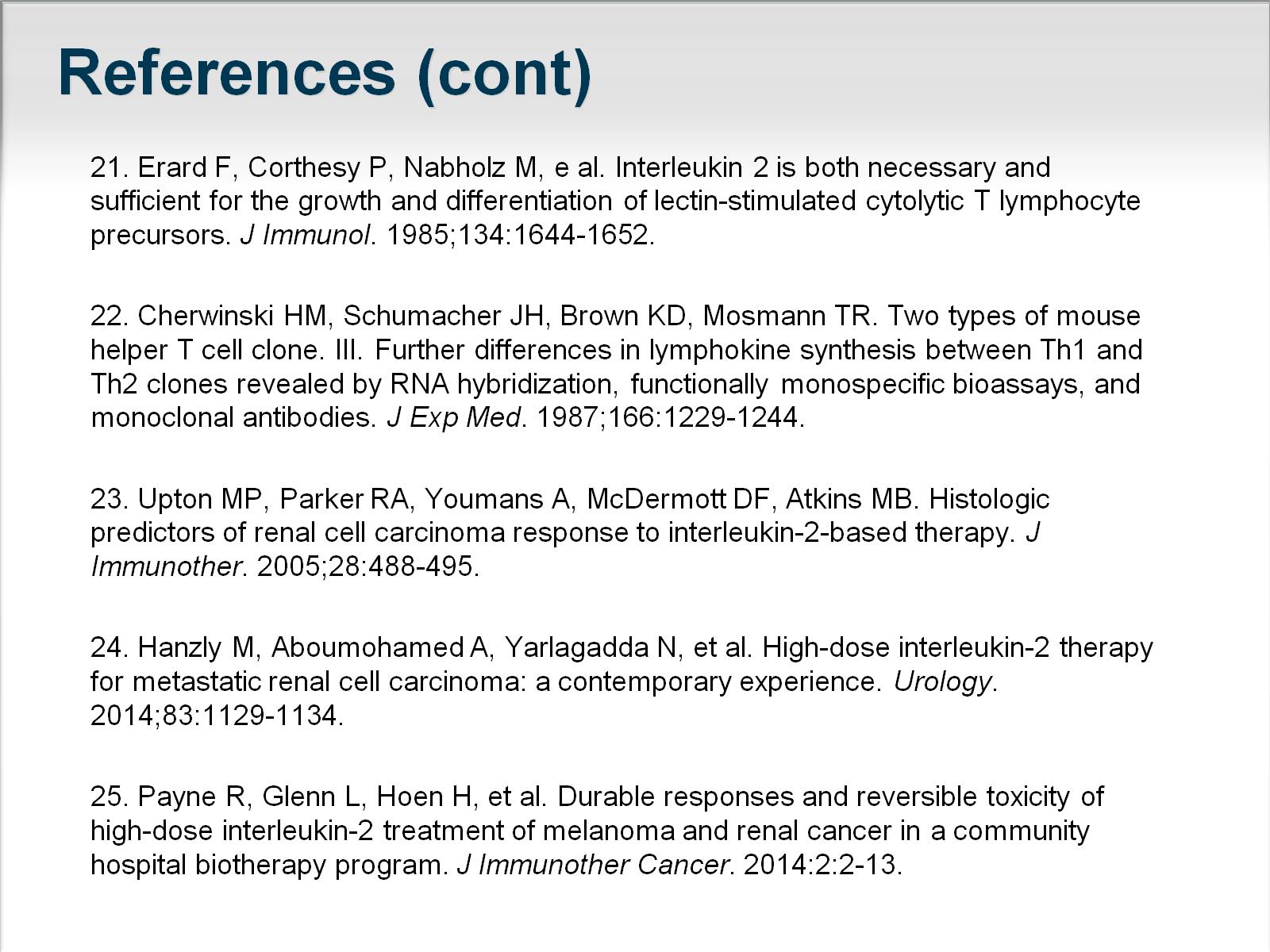 References (cont)
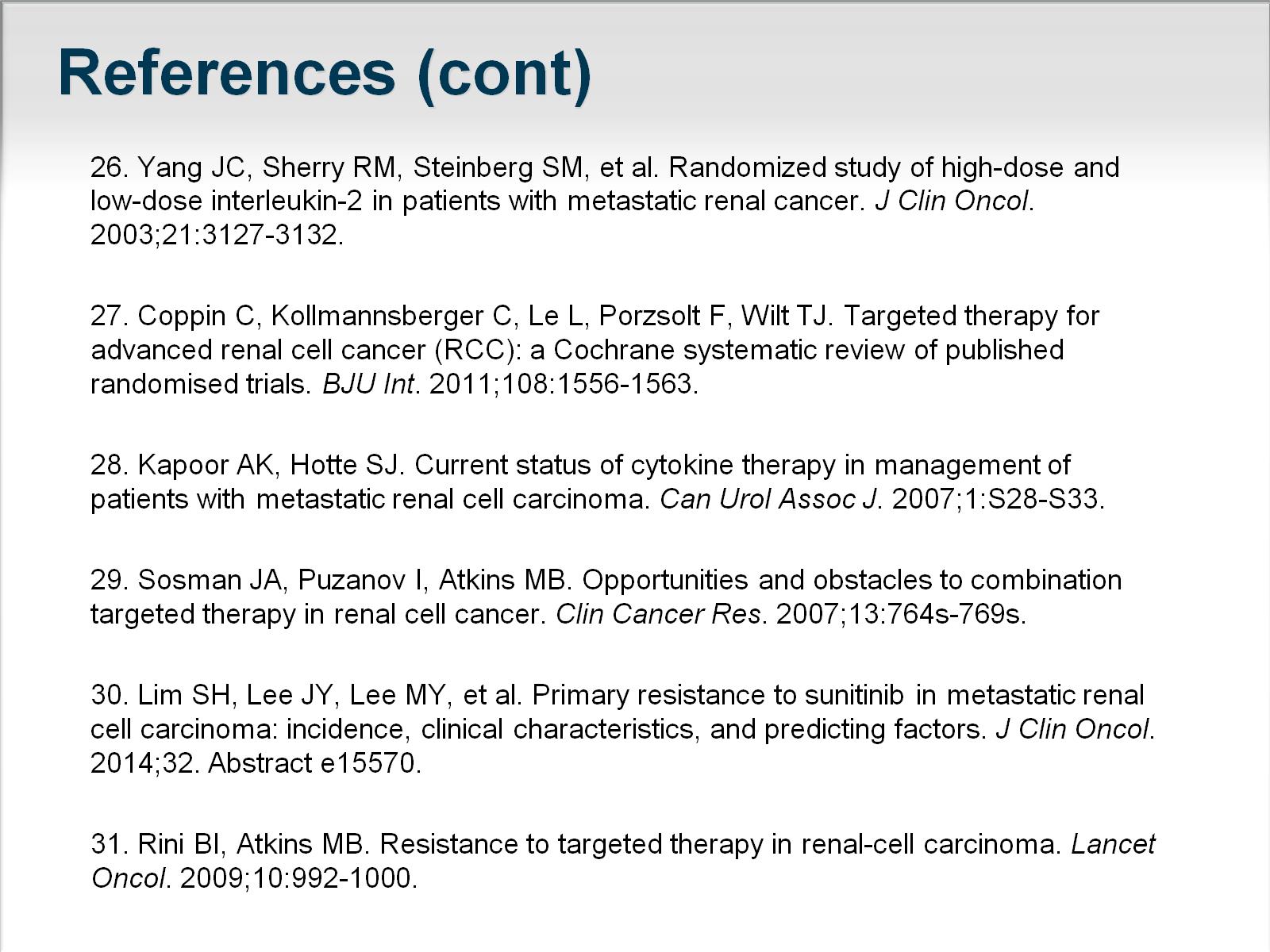 References (cont)
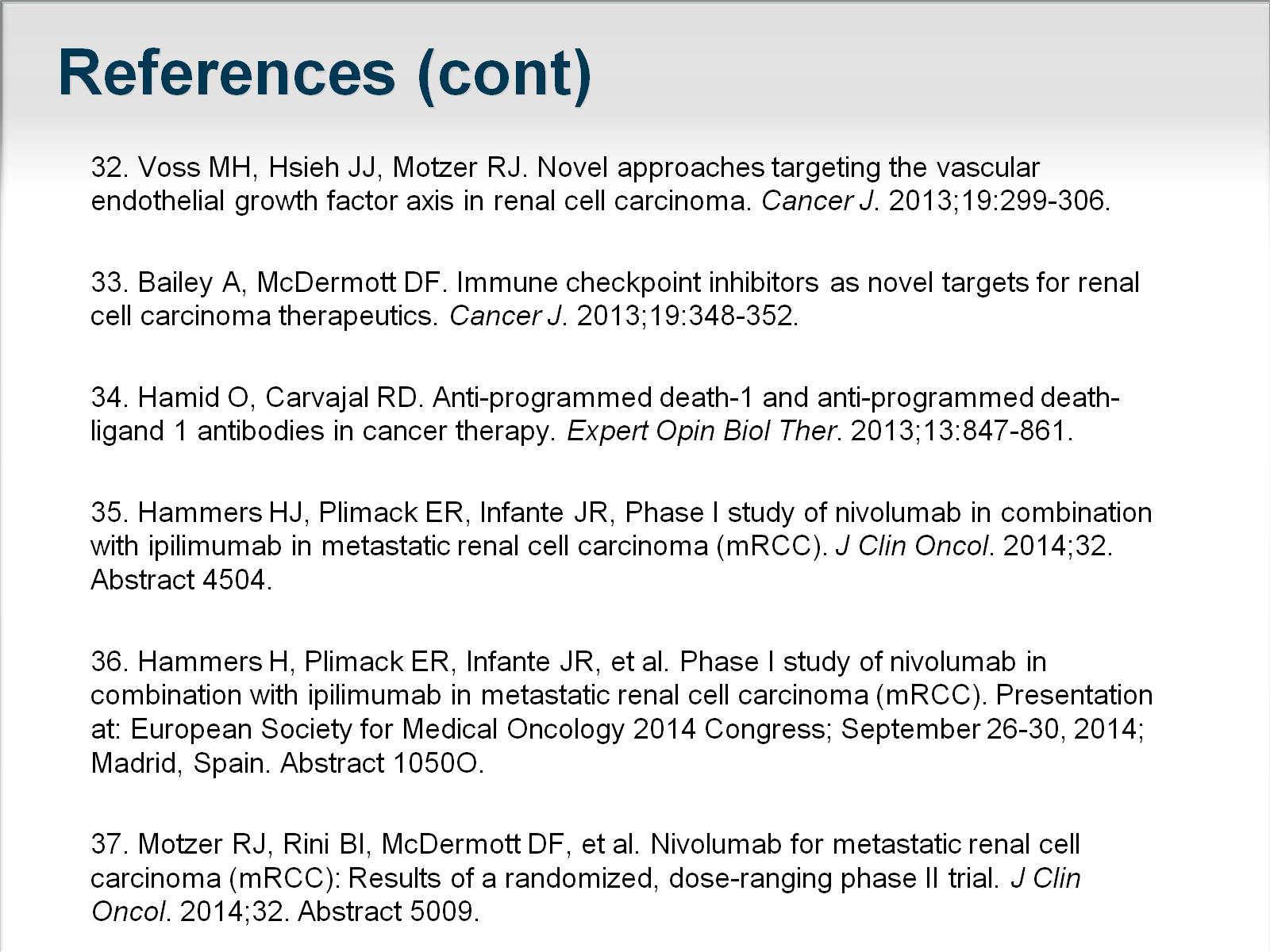 References (cont)
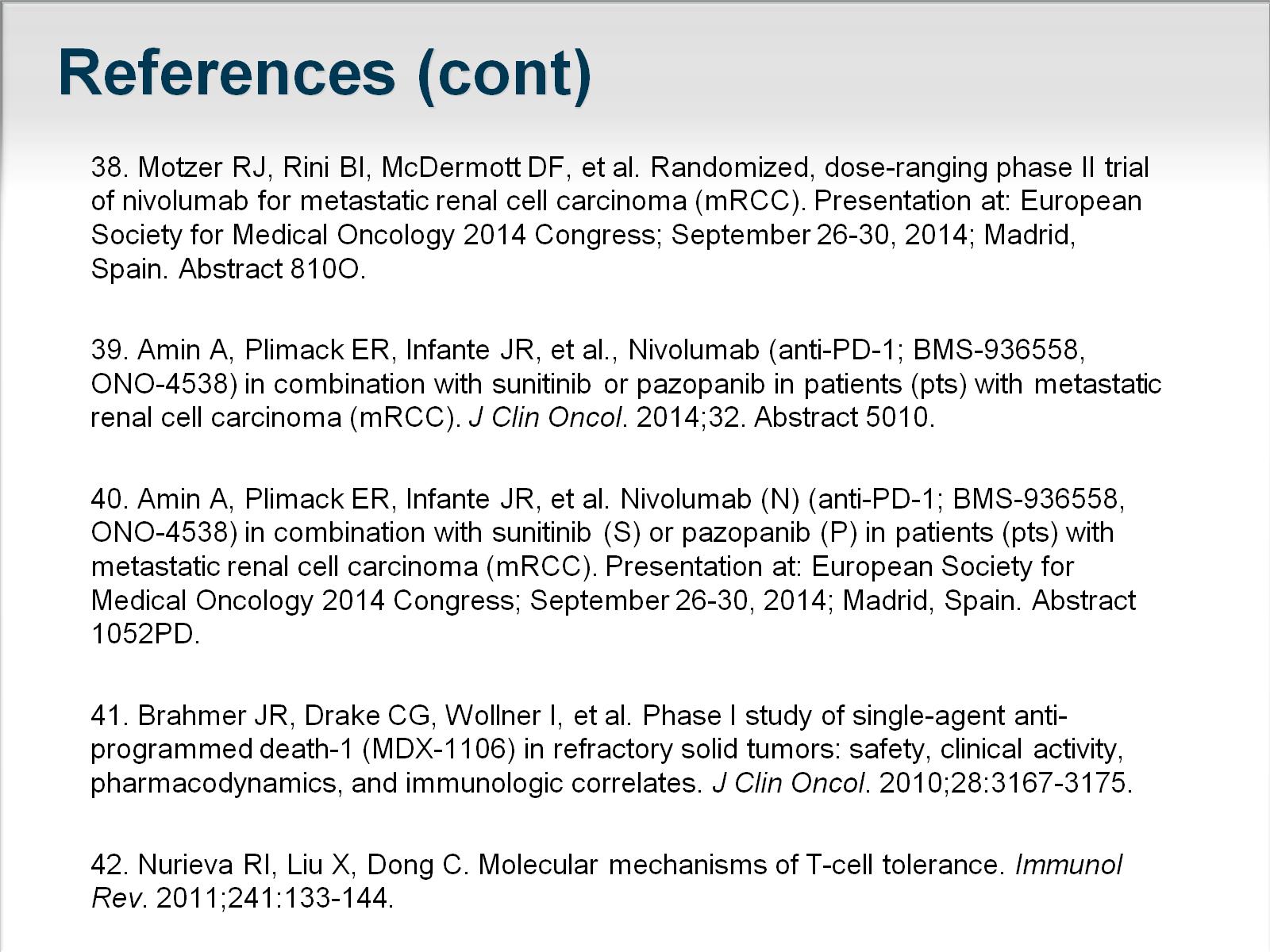 References (cont)
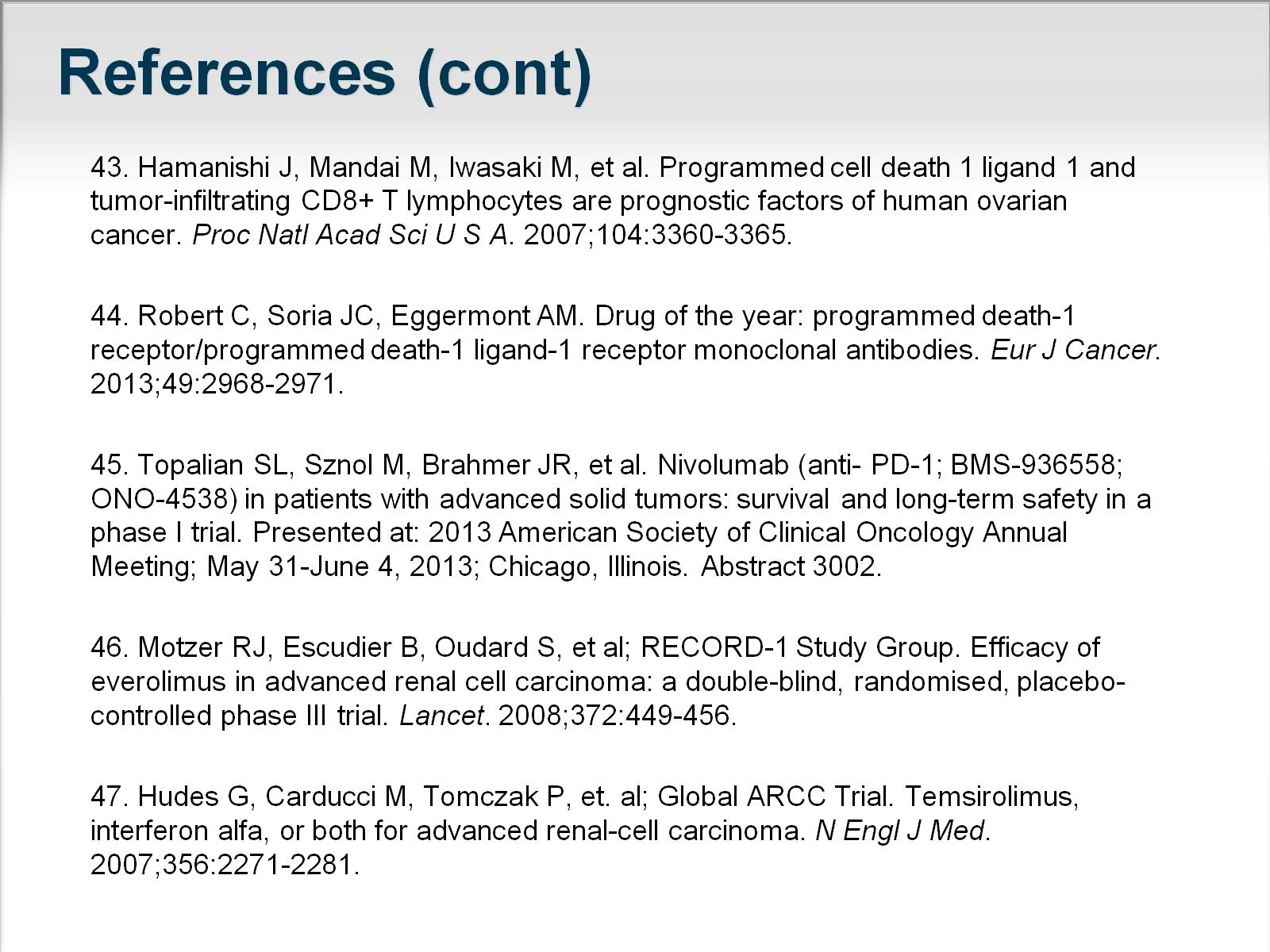 References (cont)
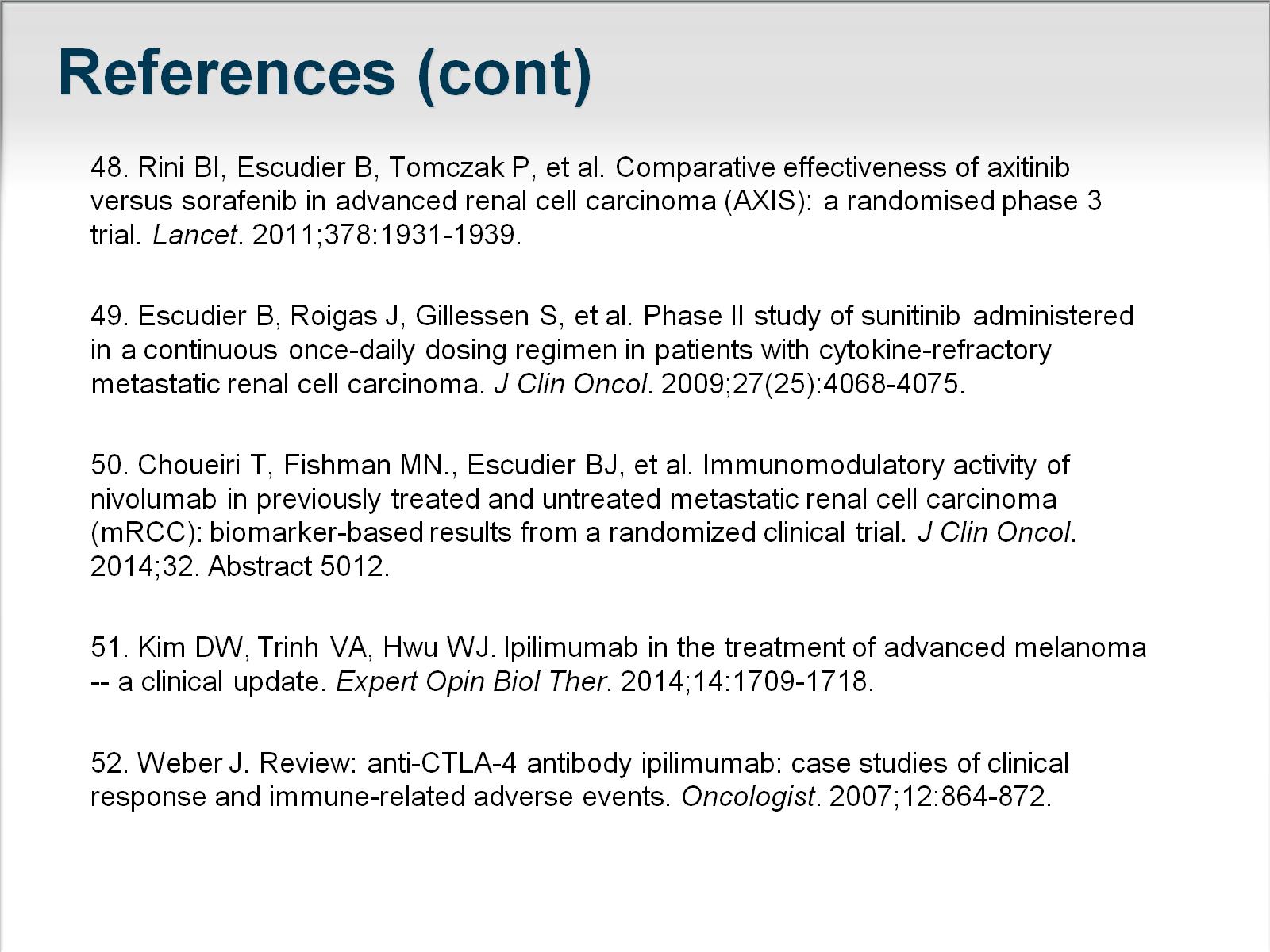 References (cont)
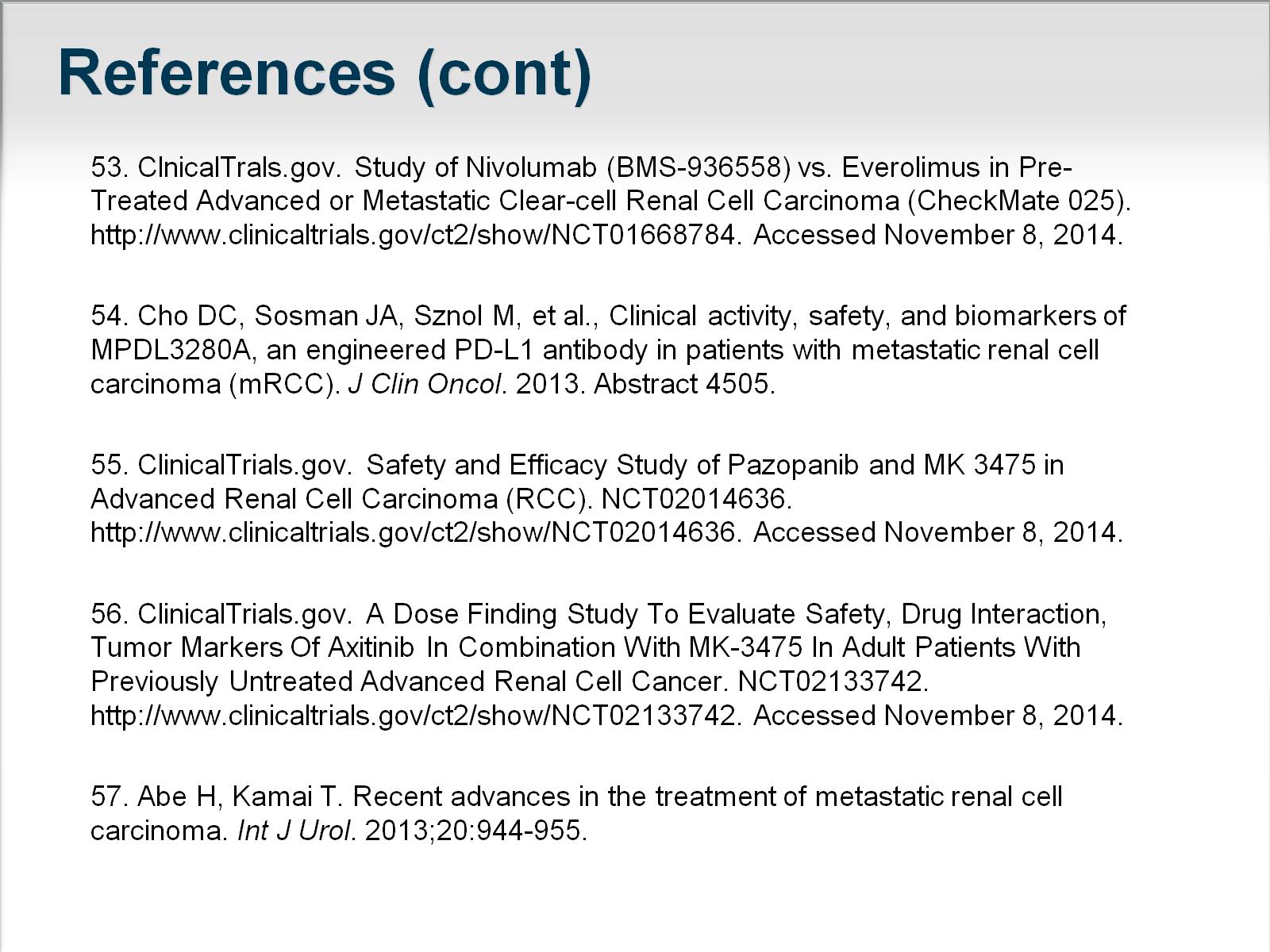 References (cont)
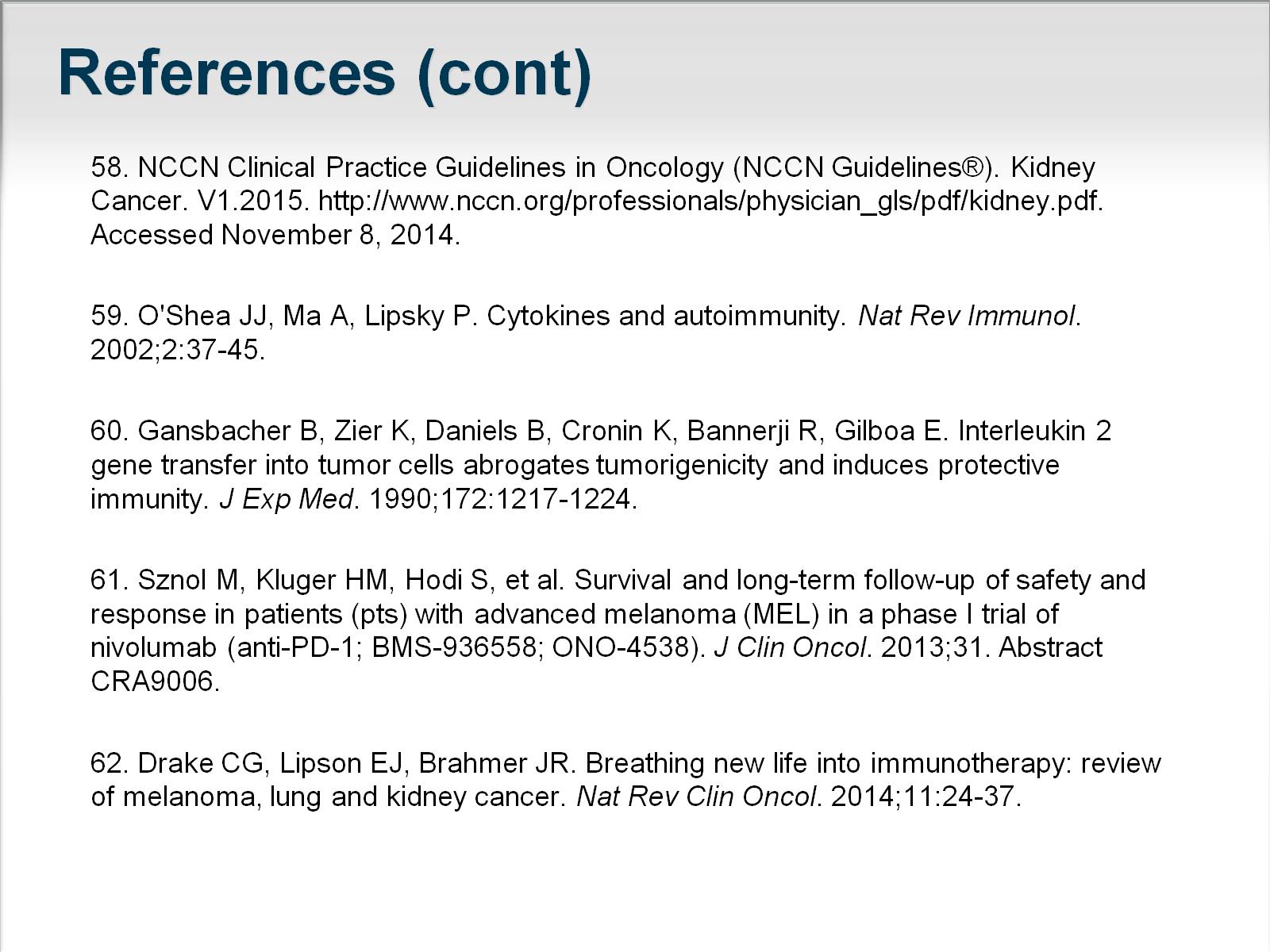 References (cont)
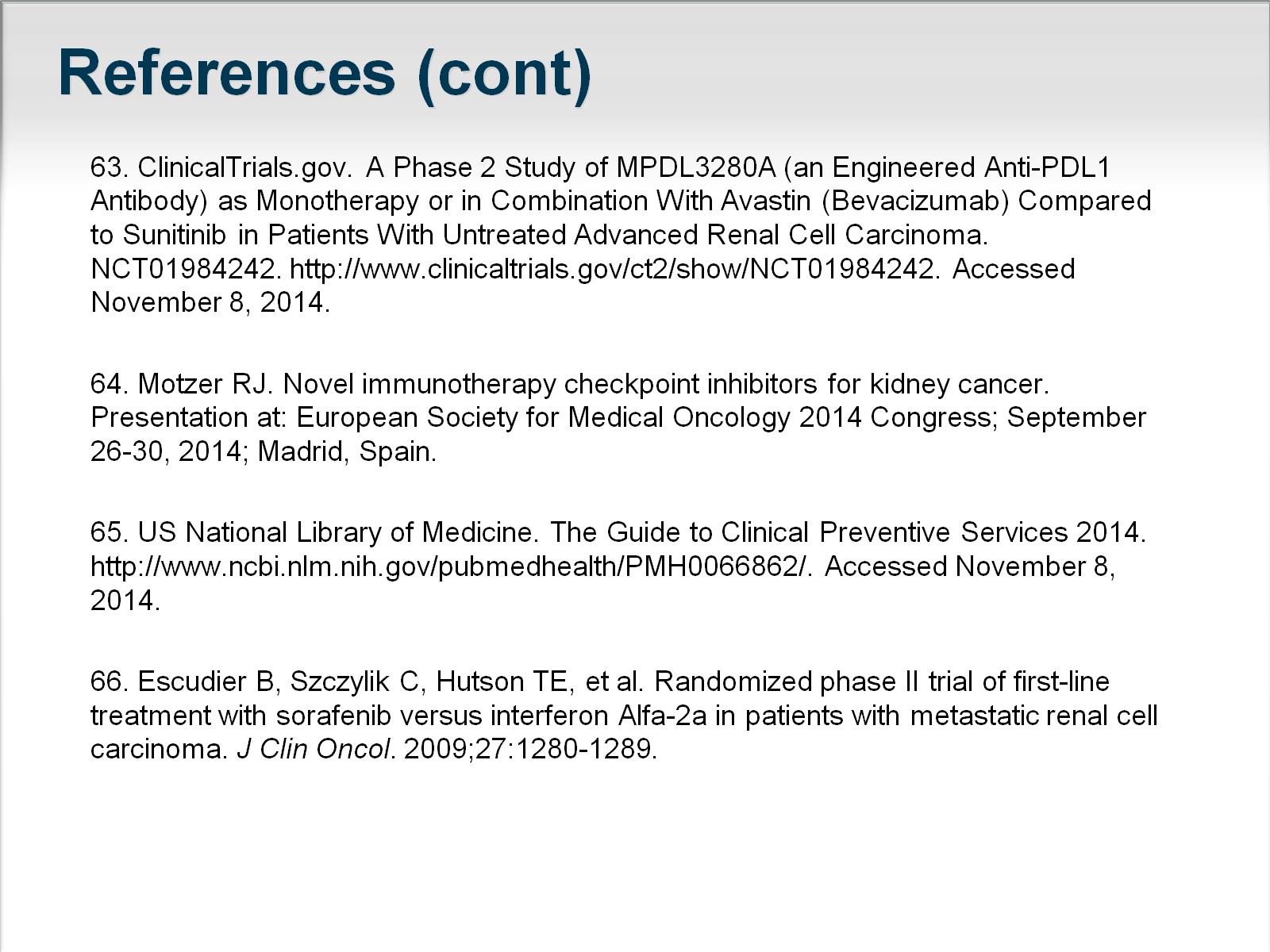 References (cont)